GIẢI MÃ Ô CHỮ BÍ MẬT - KHTN 9
LET’S PLAY!
Từ khóa hôm nay là gì?
Luật chơi
Chọn 1 ô chữ, tham gia trả lời câu hỏi để điền vào ô chữ, hoàn tất 7 câu hỏi để tìm ra từ khóa của ô chữ.
Lưu ý: Khi đoán từ khóa bí mật, chỉ lấy chữ cái không lấy dấu câu.
Mỗi câu trả lời đúng   +1đ
Từ khóa đúng      	  +3đ
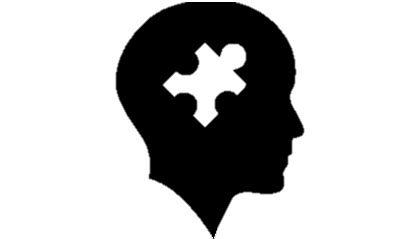 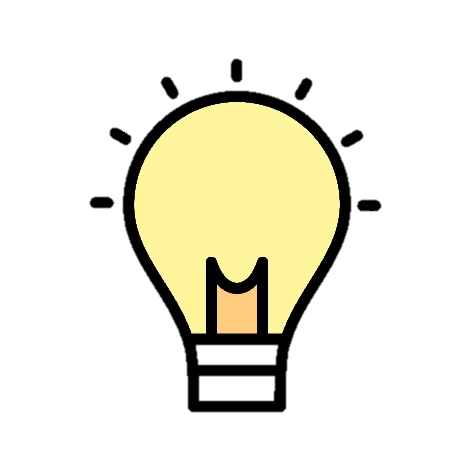 Giải mã ô chữ
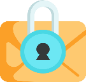 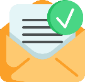 a
i
g
m
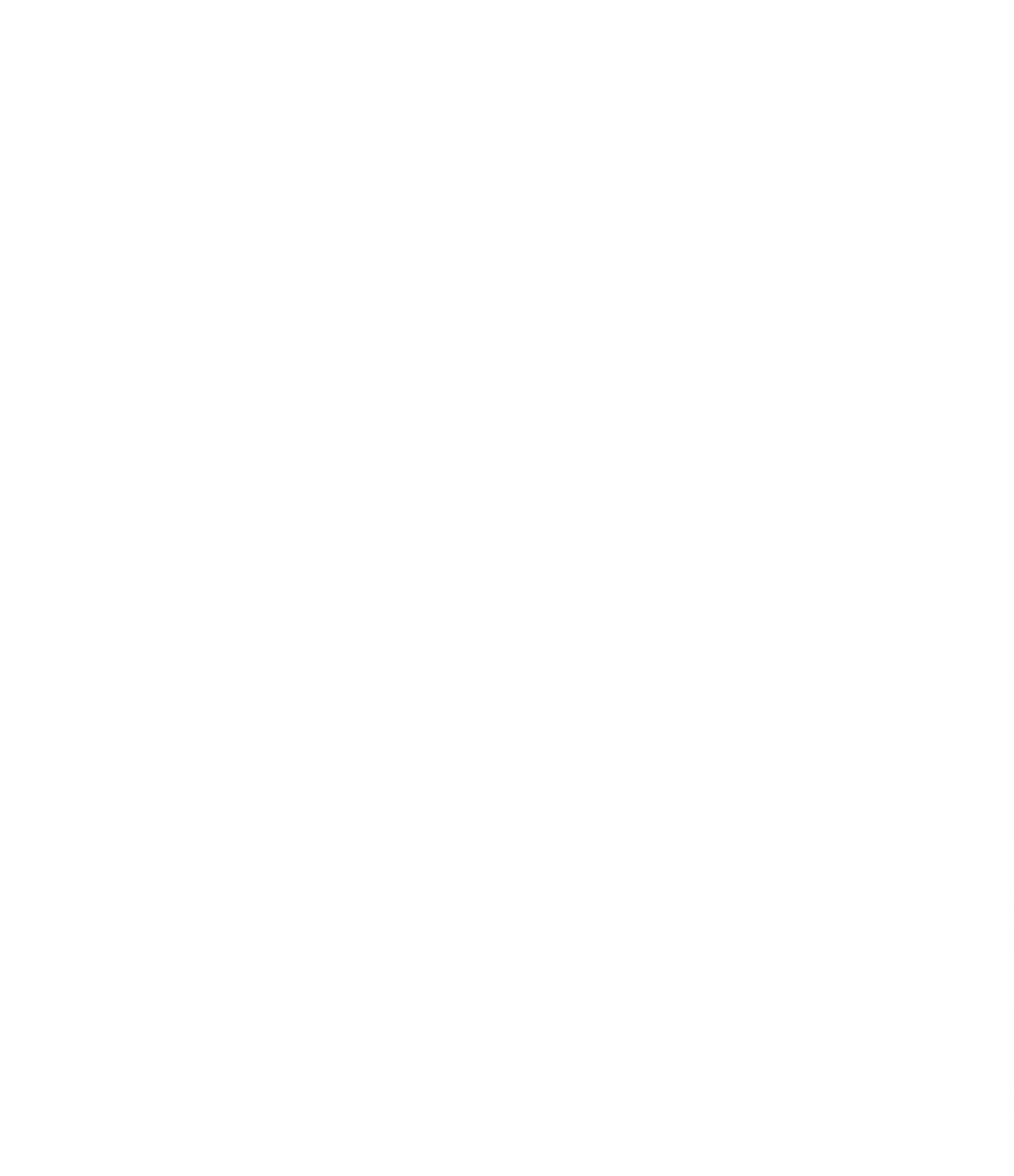 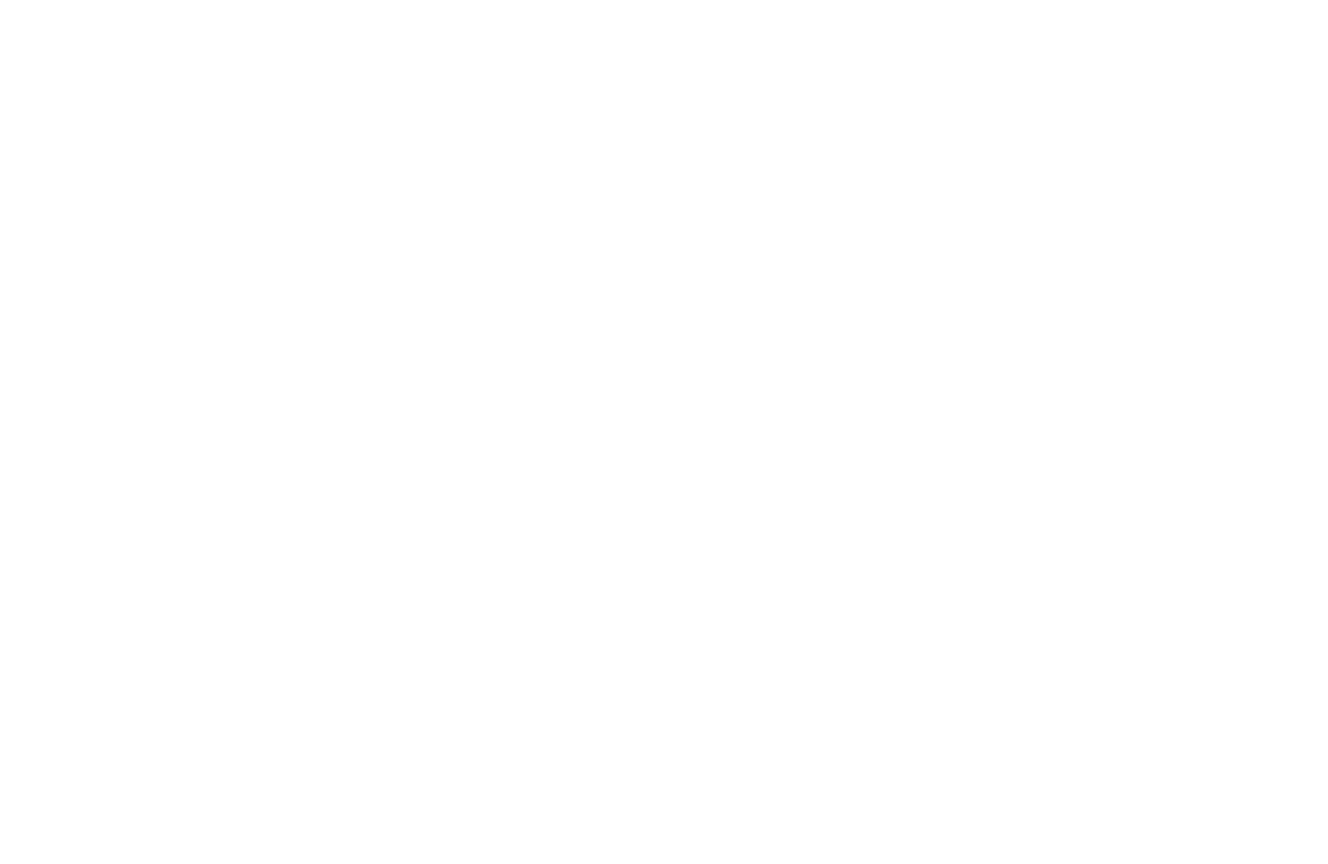 n
u
n
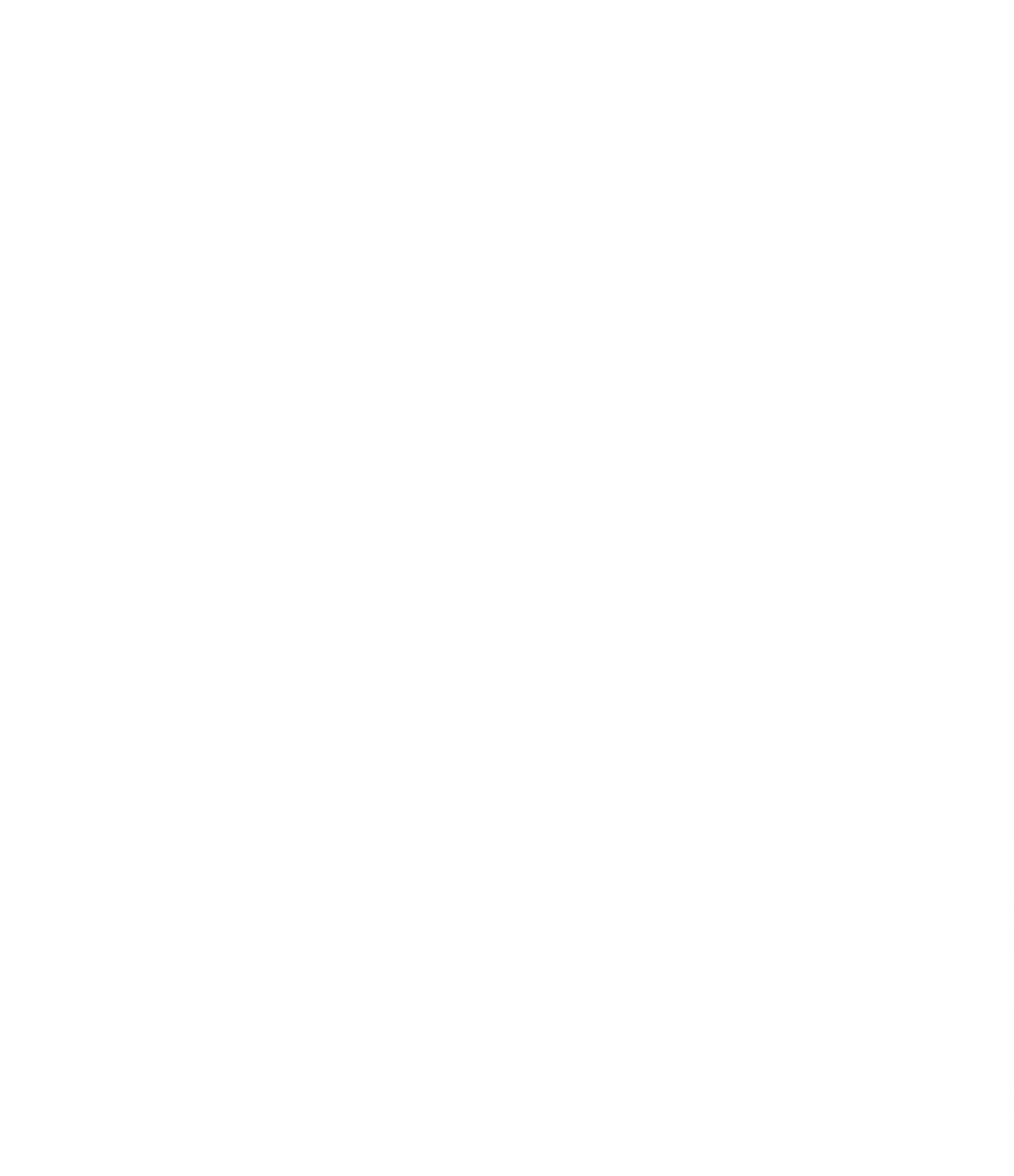 h
i
e
e
i
l
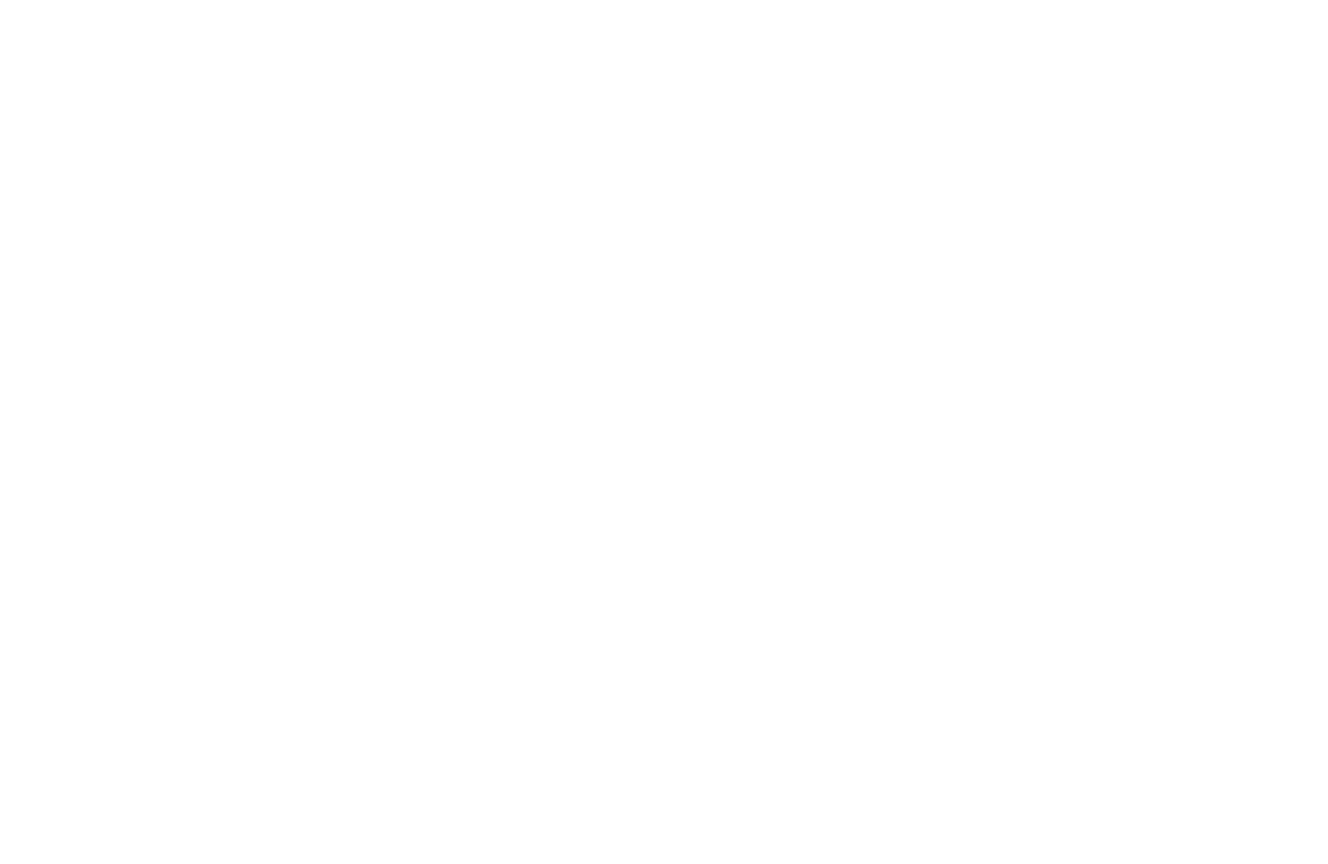 e
r
a
u
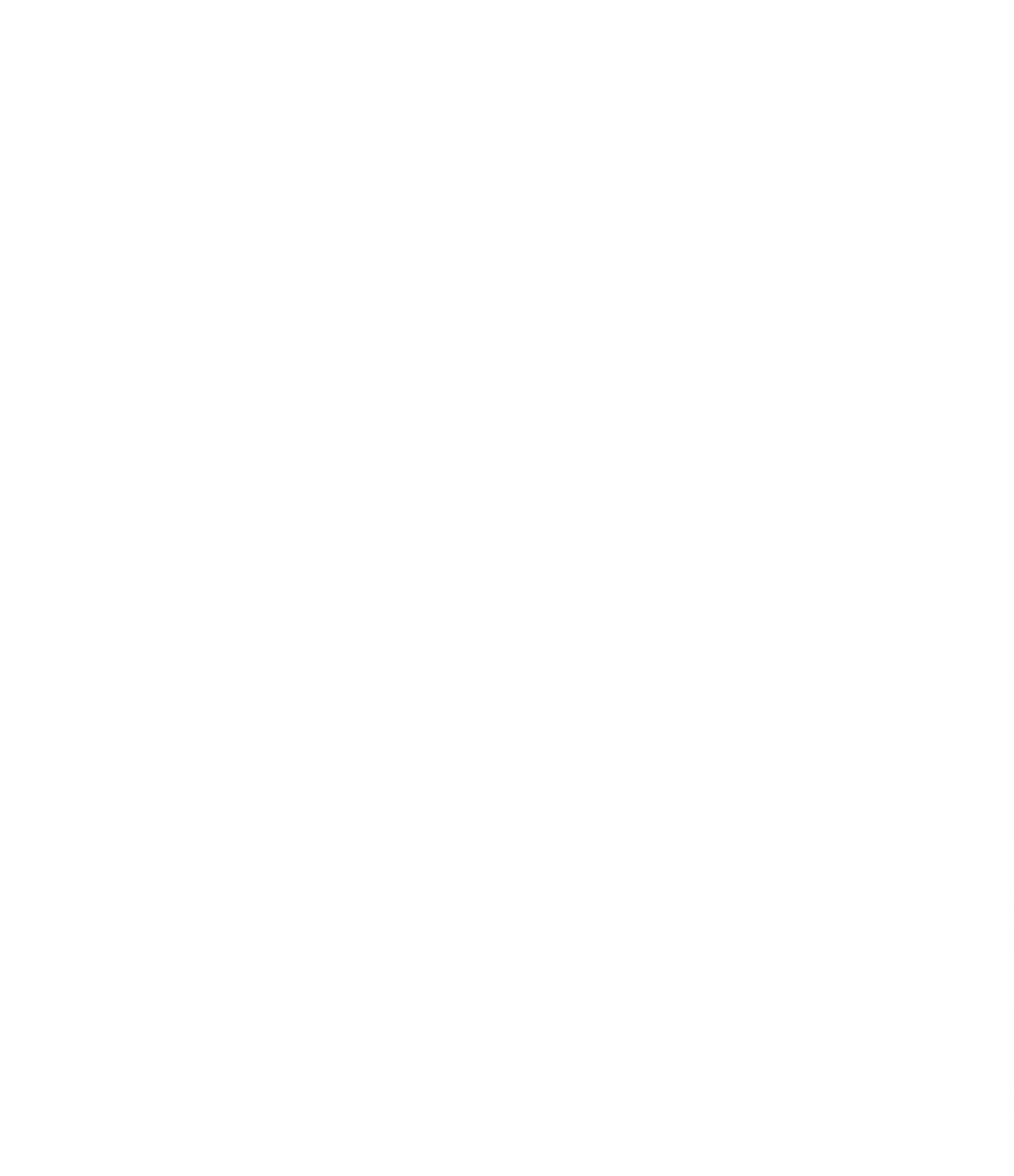 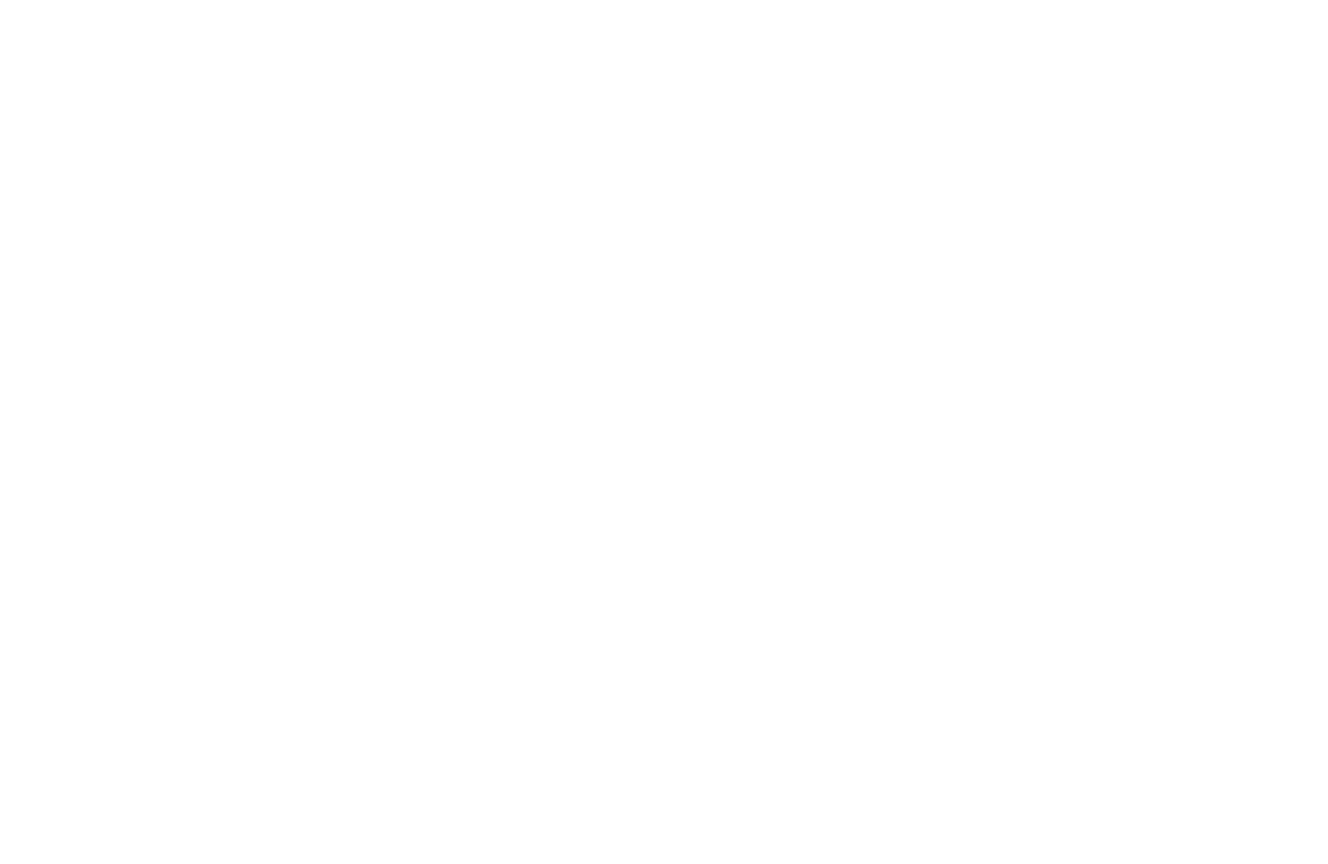 c
n
o
r
b
a
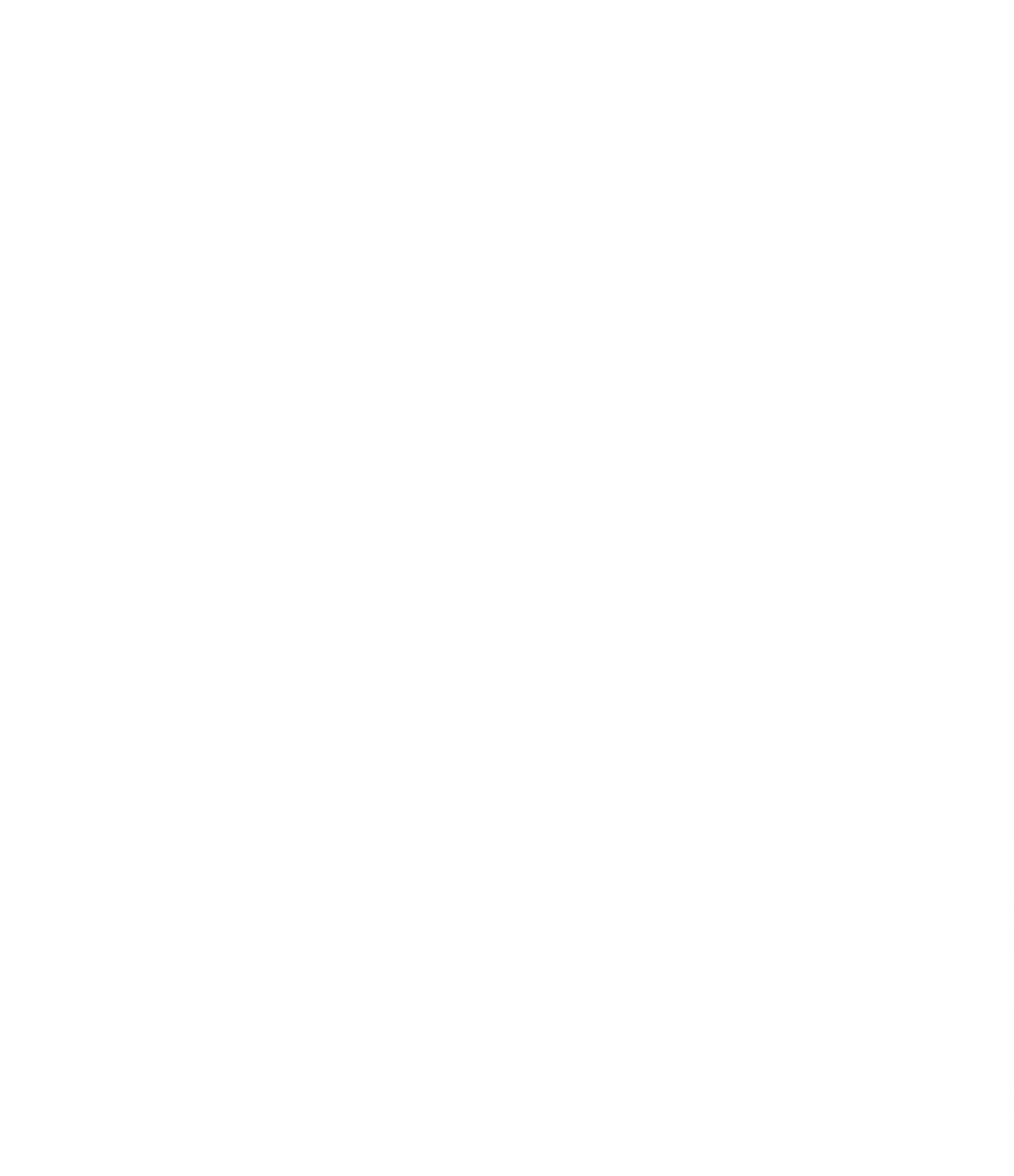 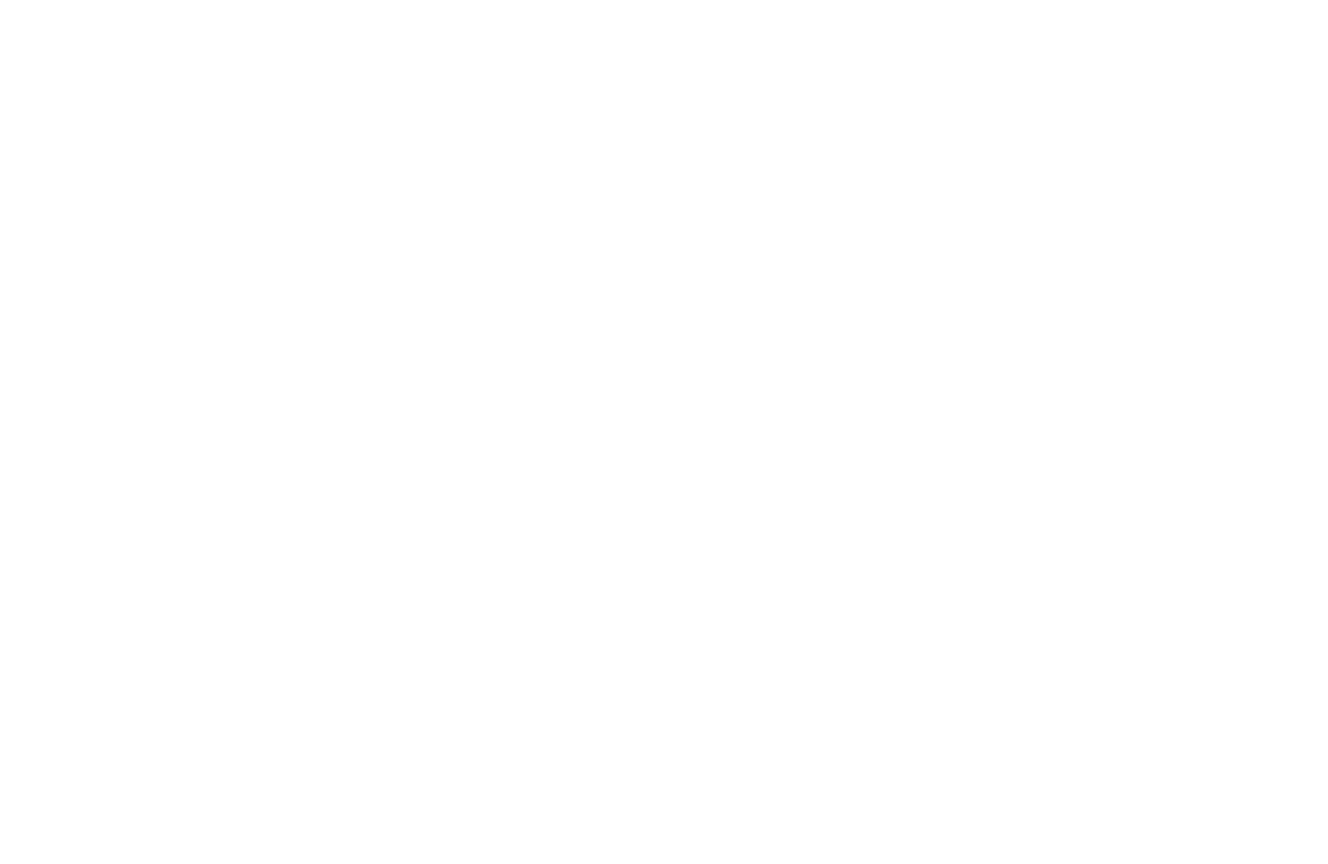 c
a
a
u
t
o
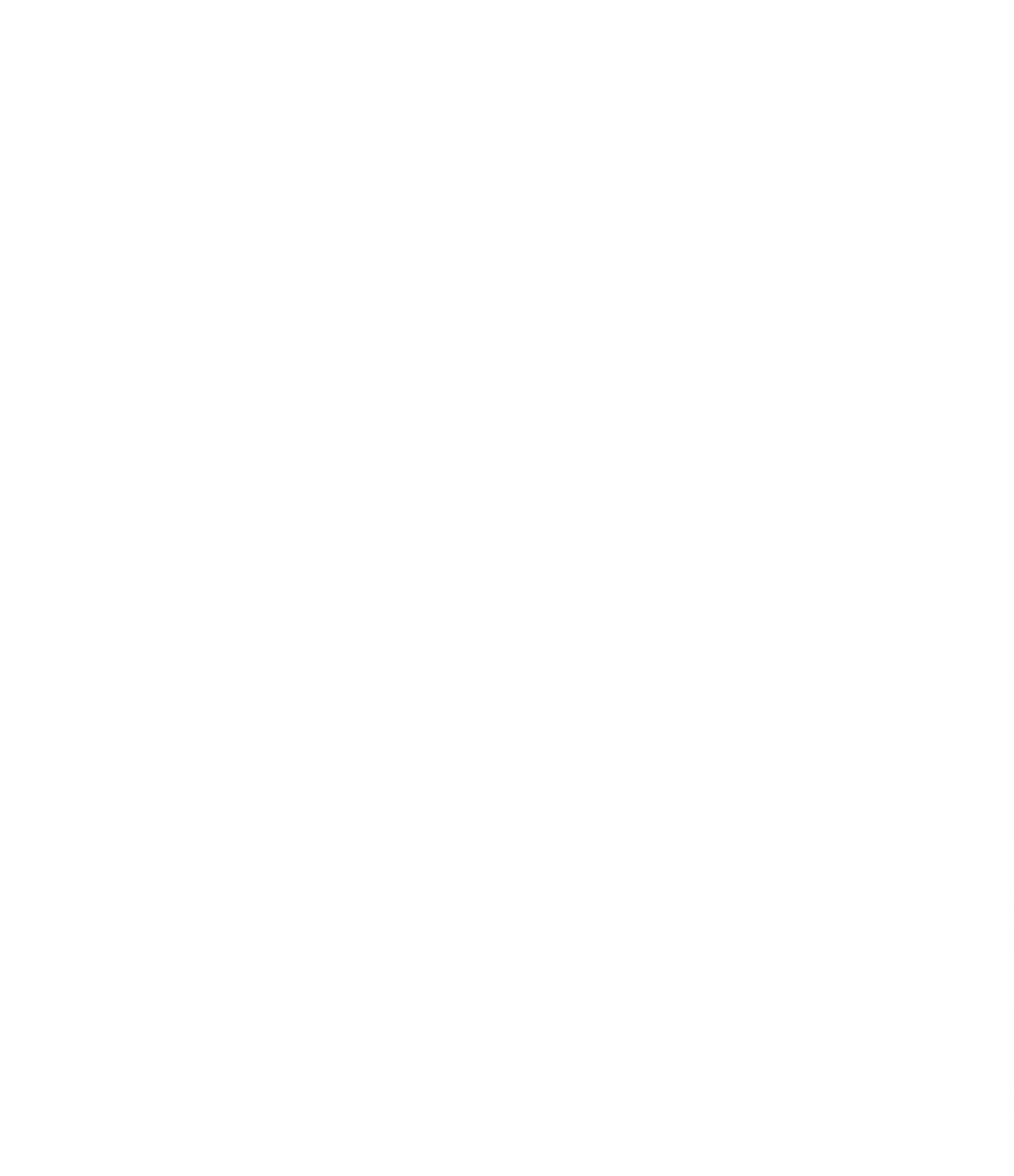 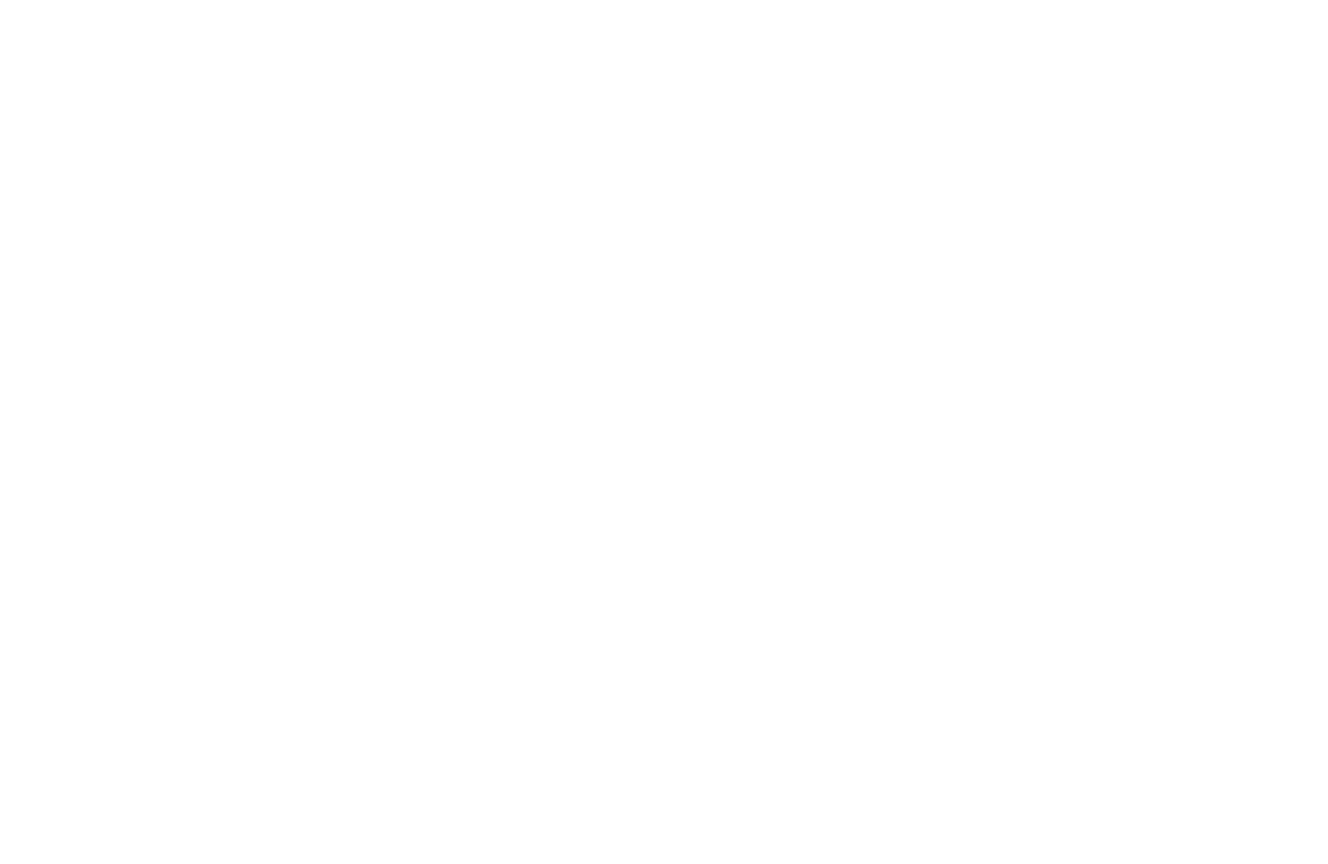 s
u
l
c
o
n
g
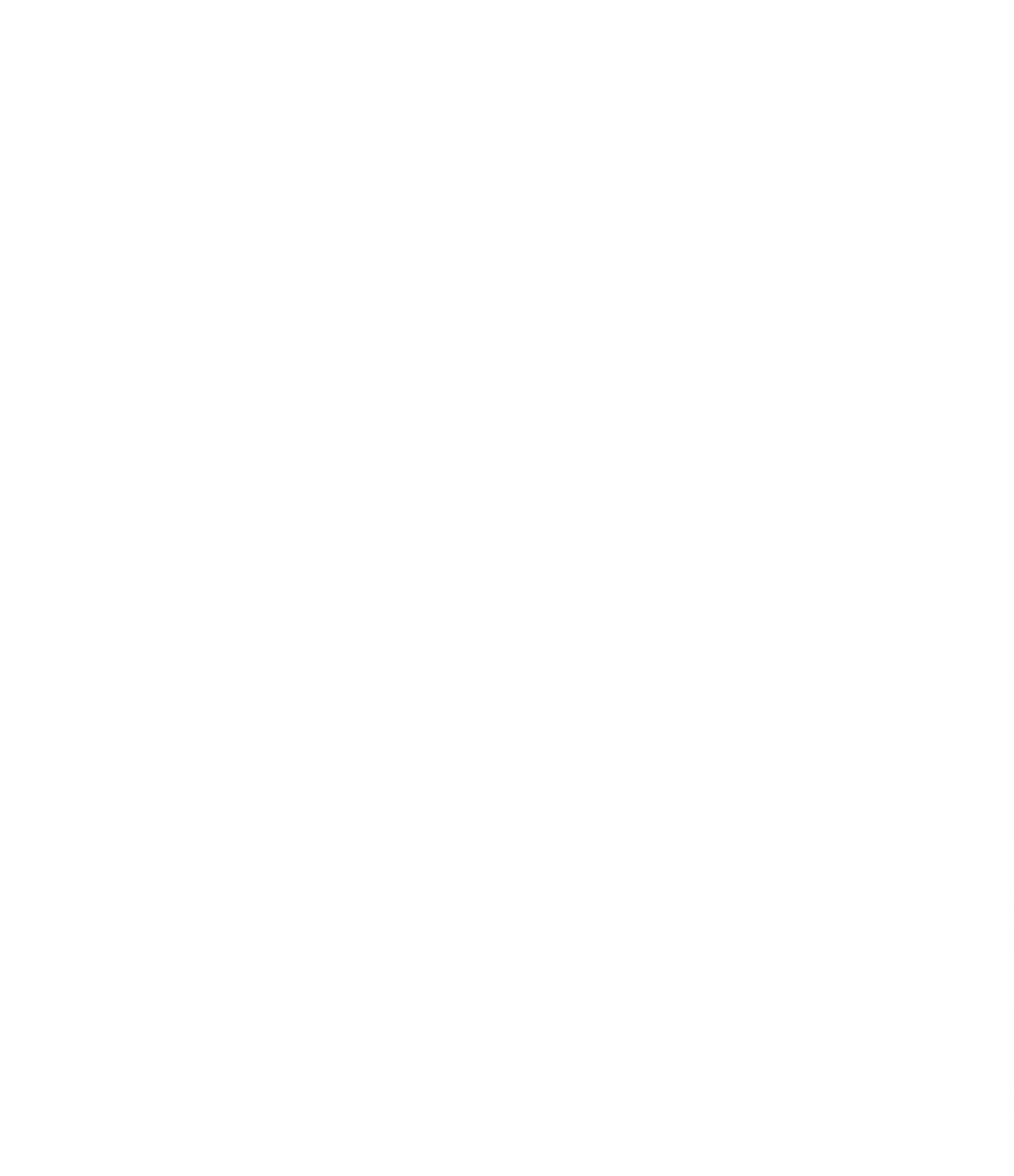 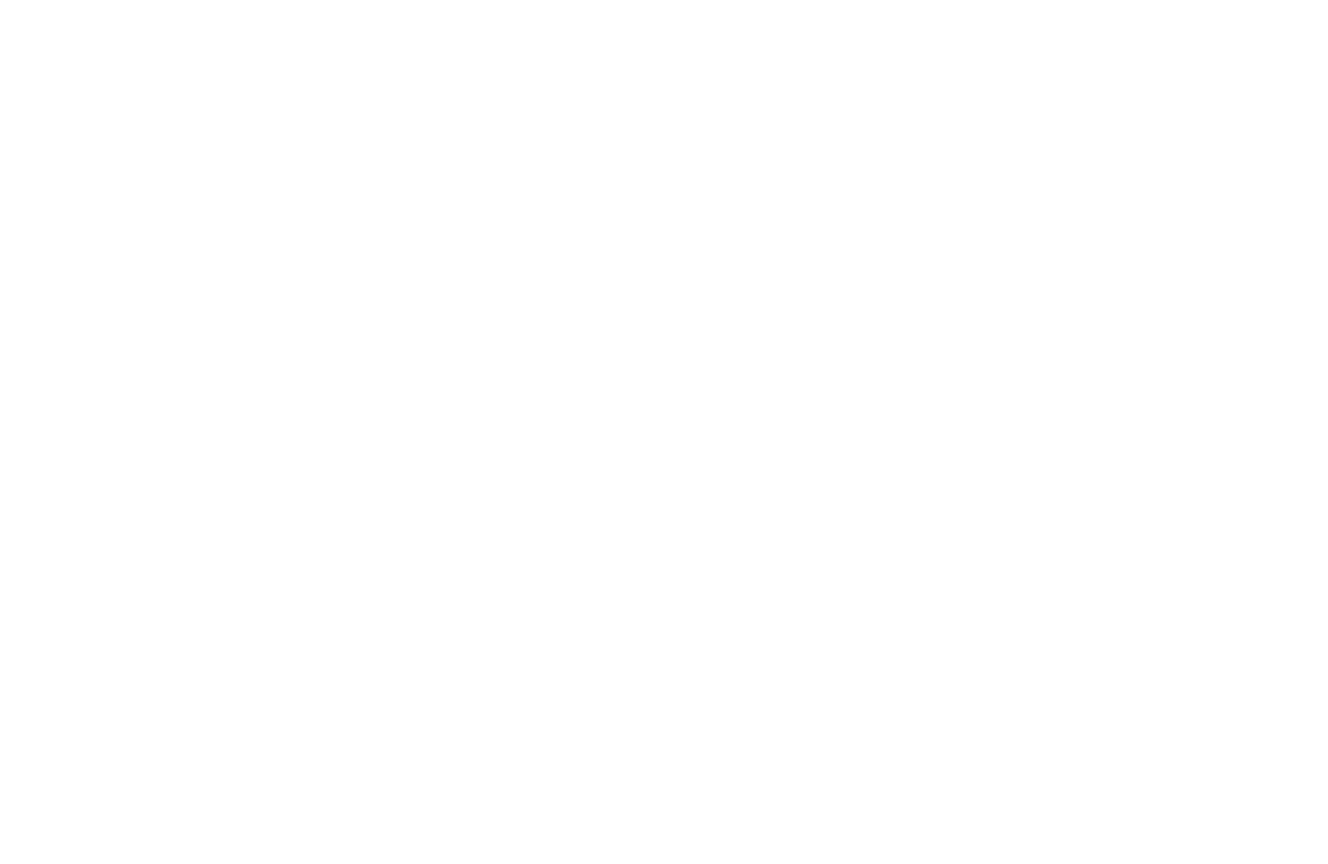 n
g
e
d
o
y
r
h
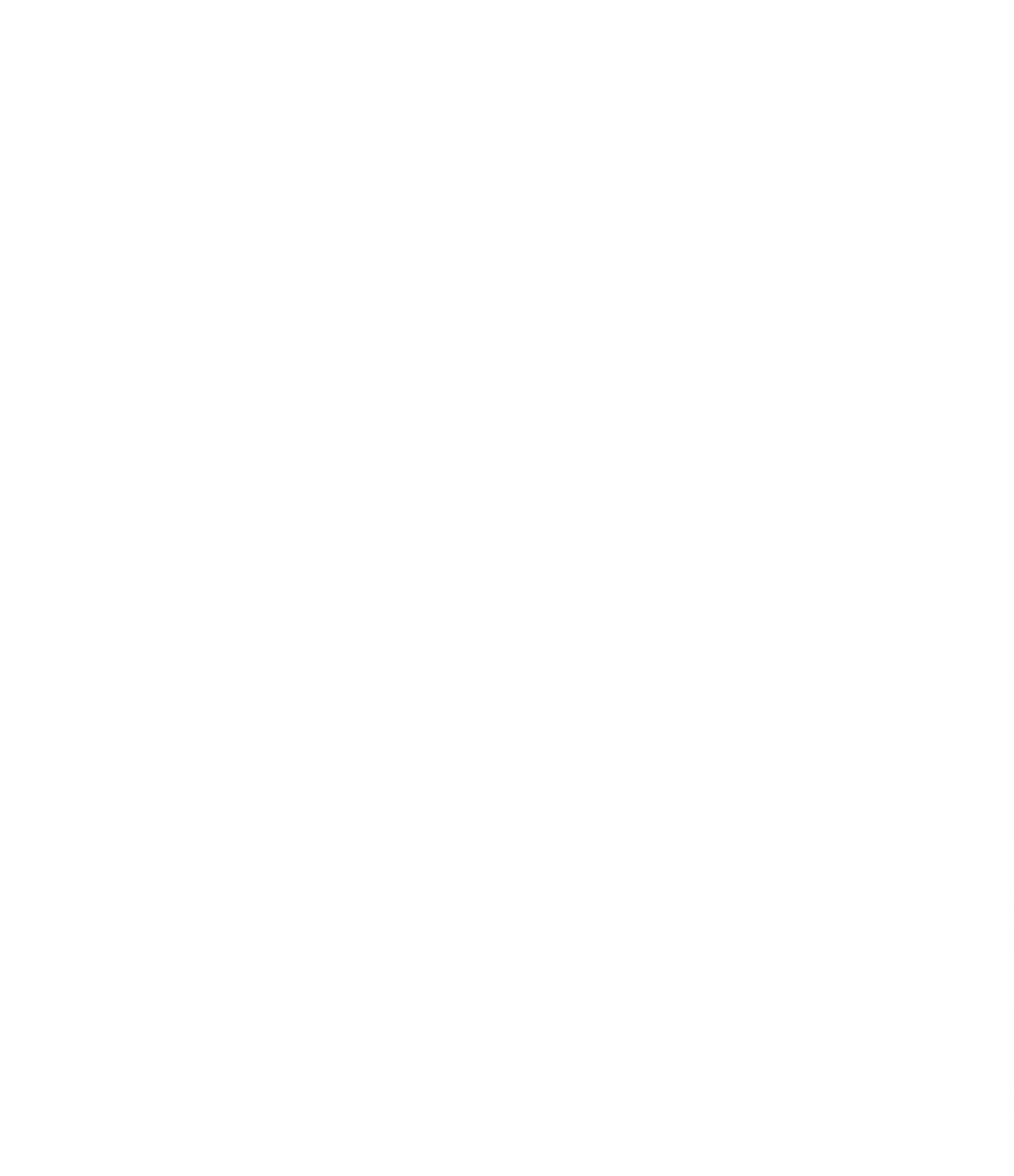 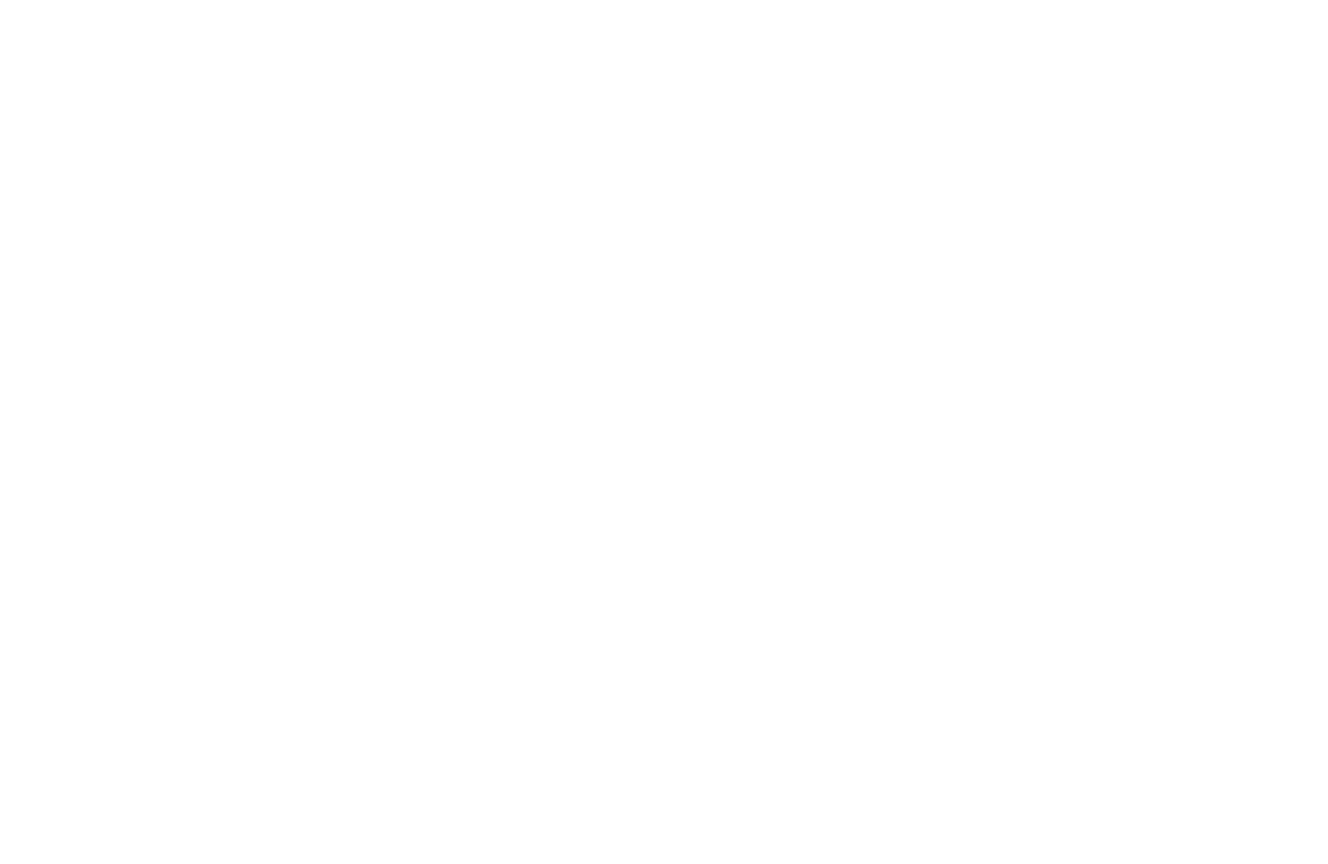 [Speaker Notes: Click vào lá thư theo thứ tự để chọn slide câu hỏi
Click vào ô màu đỏ để hiện câu trả lời
Click vào biểu tượng bóng đèn để đến slide 13]
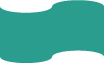 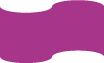 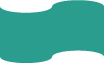 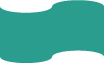 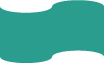 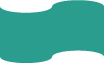 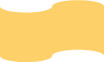 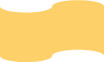 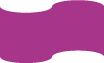 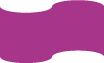 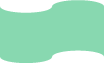 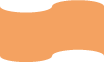 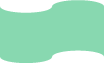 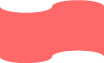 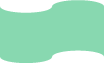 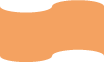 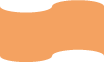 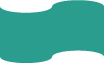 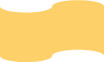 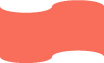 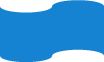 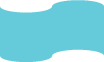 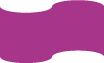 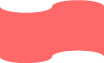 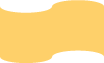 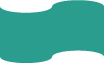 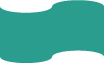 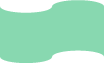 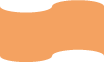 Câu số 1
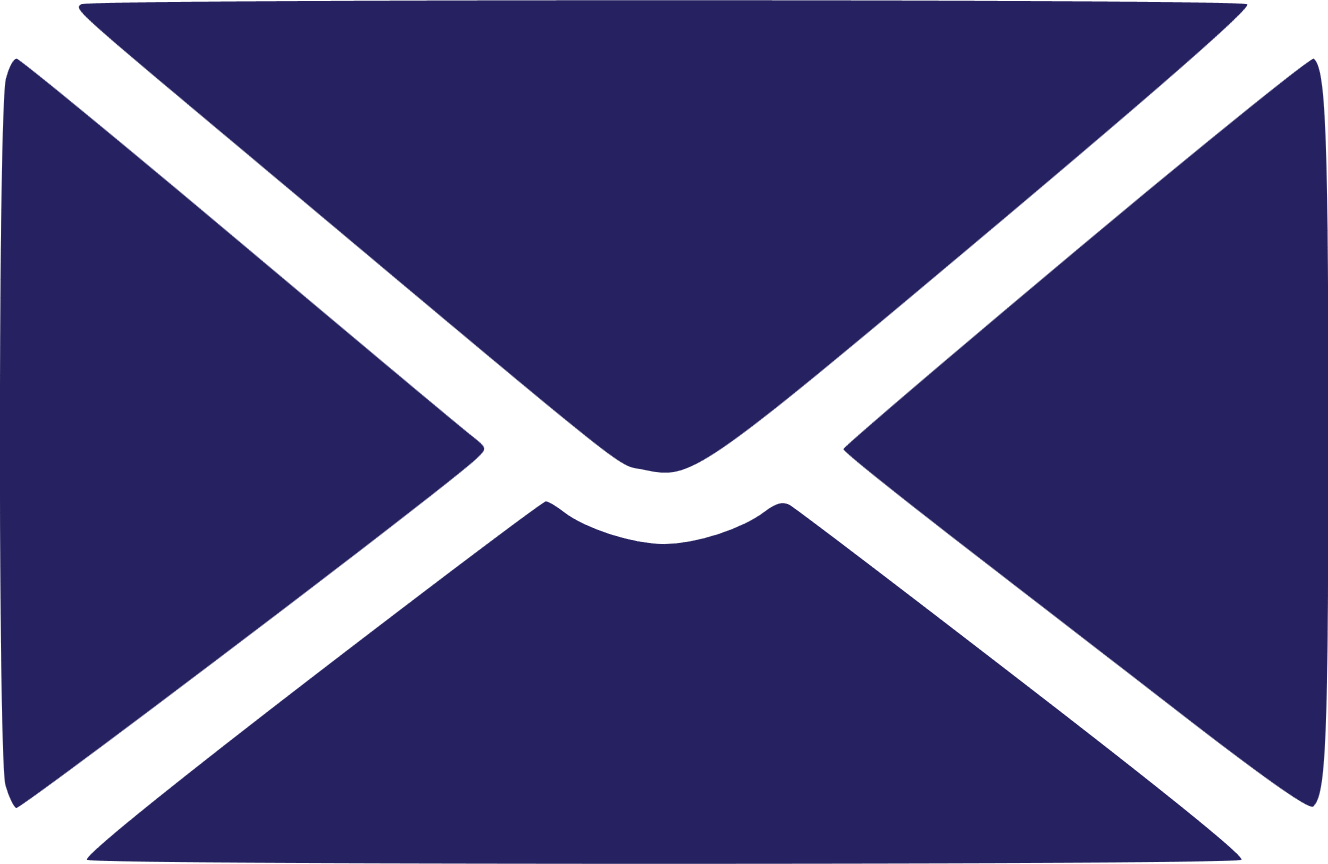 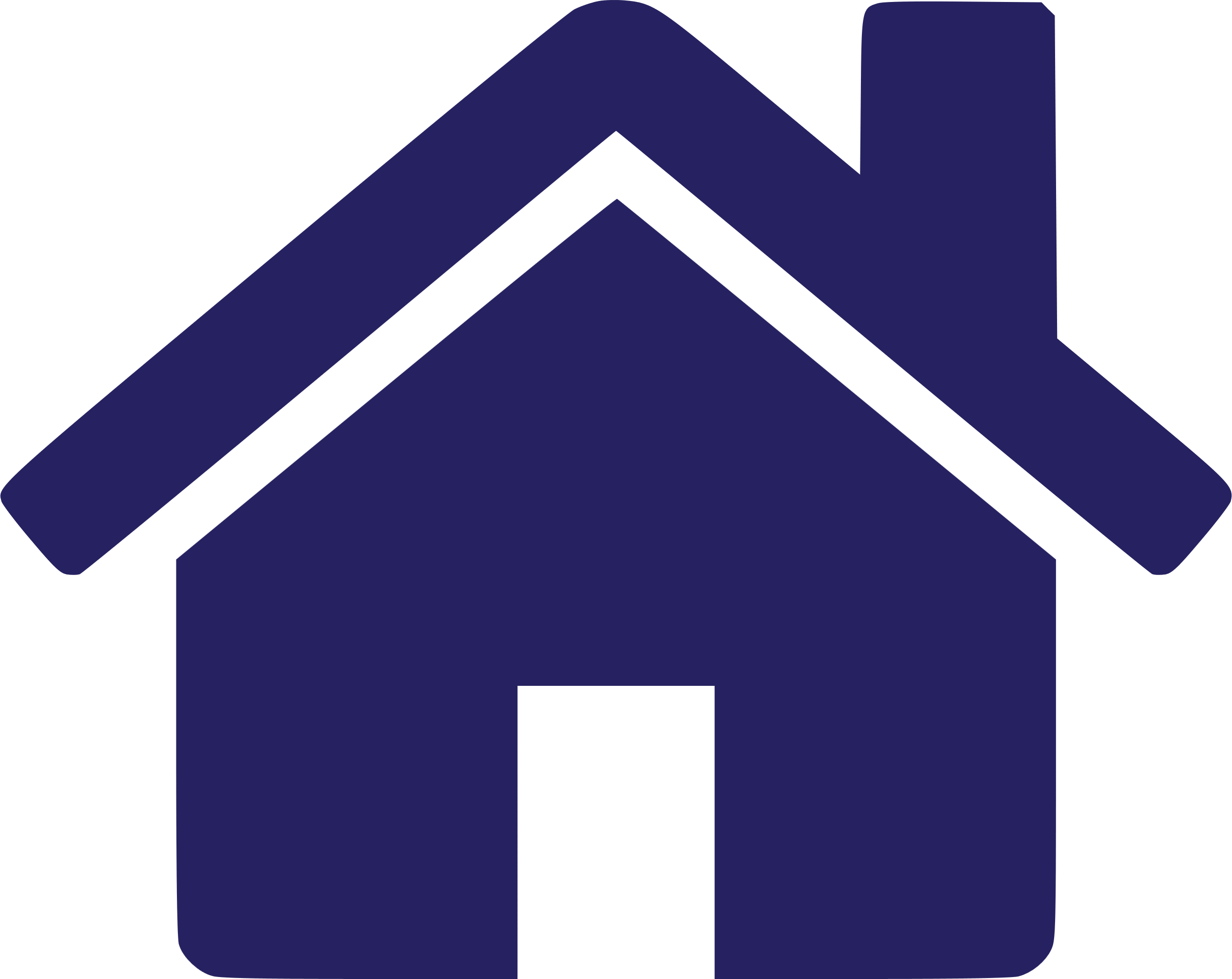 Acetic acid là thành phần phổ biến có trong đâu?
ấ
m
G
i
Đáp án là
[Speaker Notes: Click vào ô “đáp án là” để hiện đáp án
Click vào biểu tượng ngôi nhà để quay về slide 5]
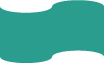 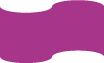 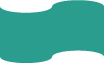 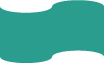 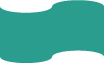 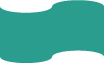 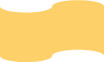 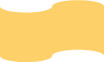 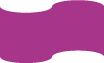 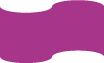 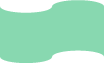 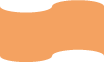 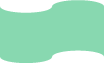 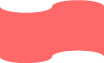 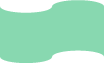 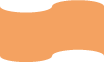 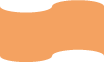 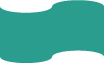 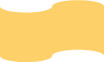 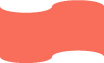 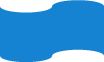 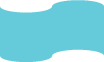 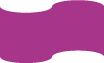 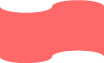 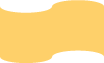 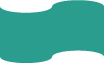 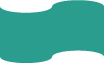 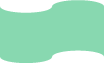 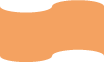 Câu số 2
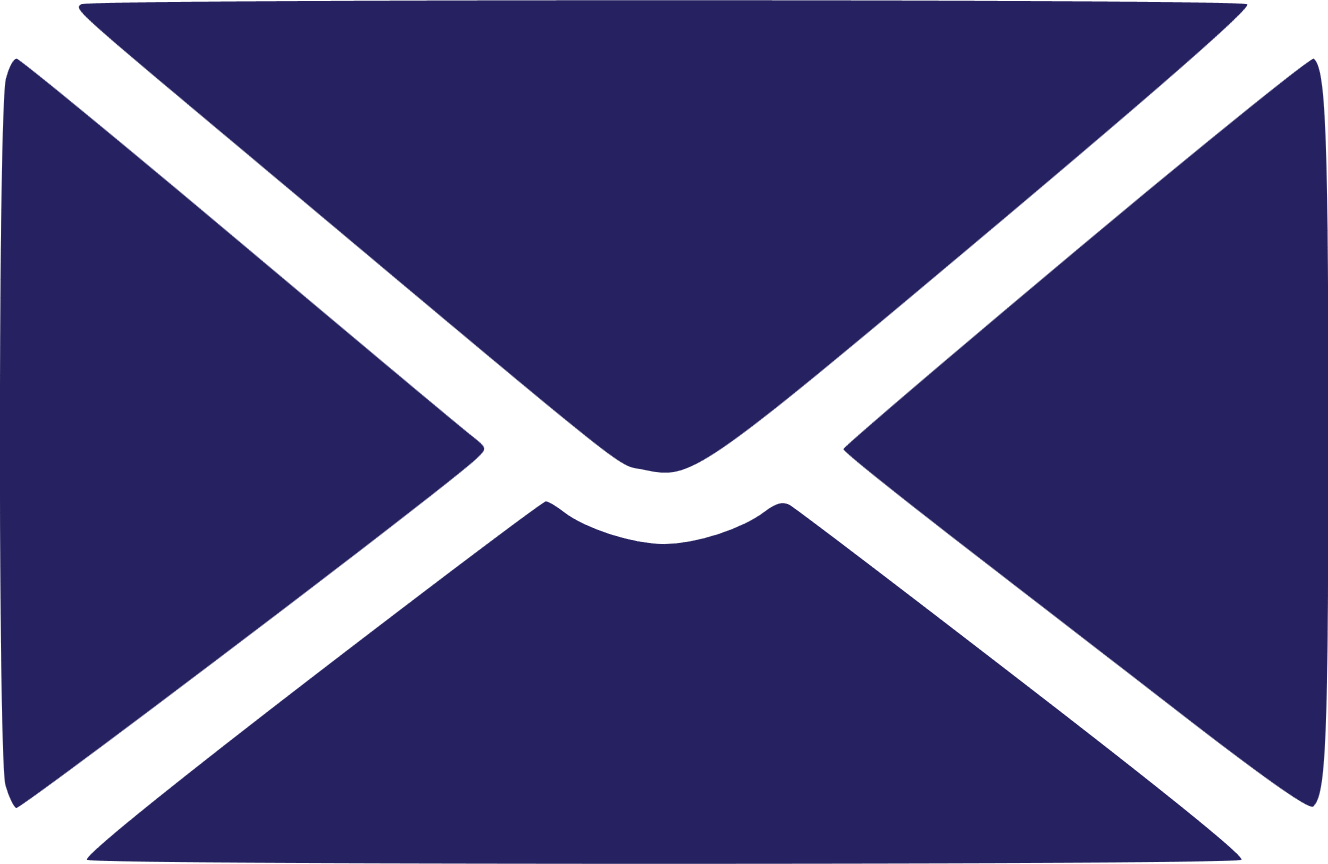 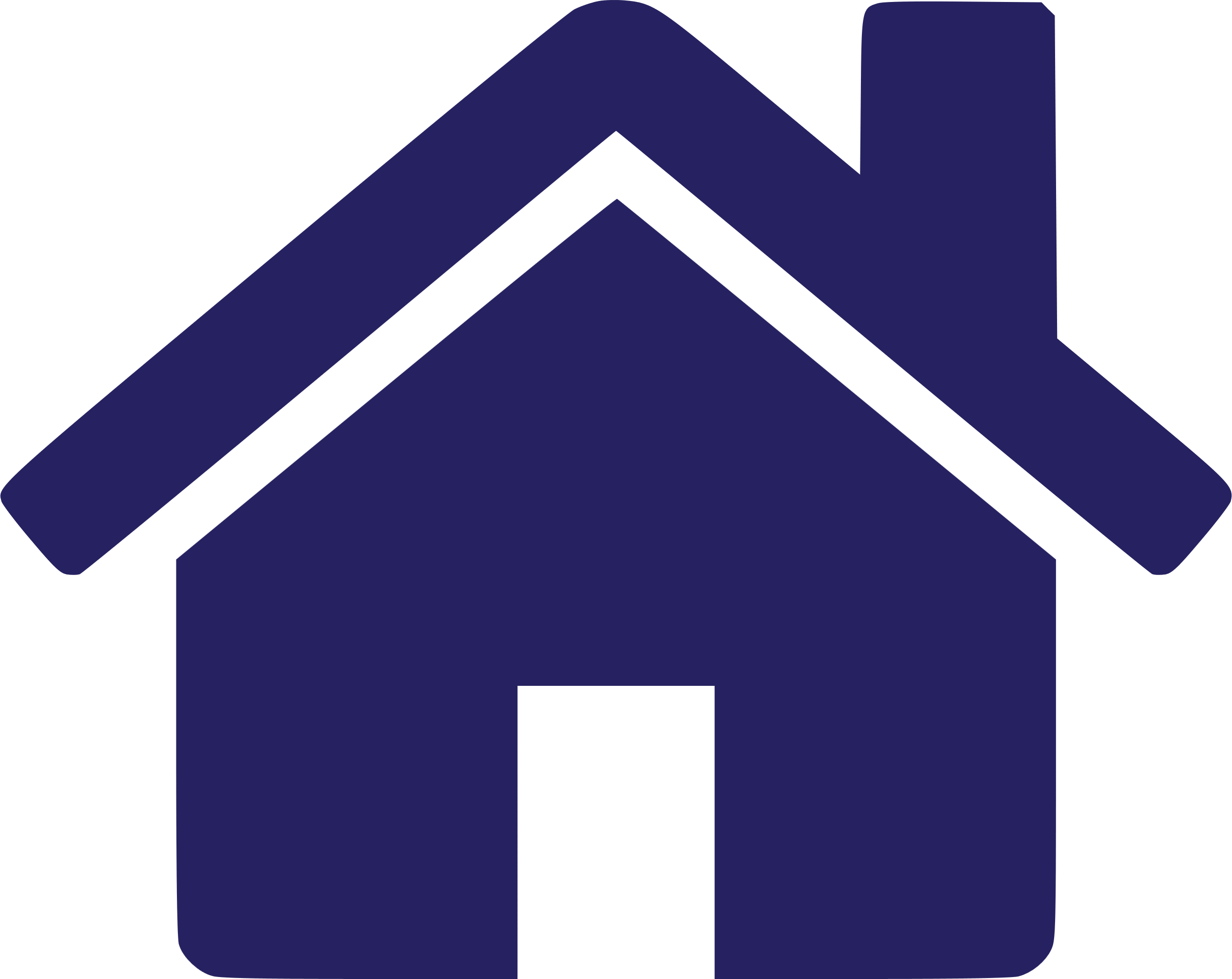 Butane (C4H10) một loại khí hóa lỏng được dùng làm ____.
h
i
ê
N
n
l
i
ệ
u
Đáp án là
[Speaker Notes: Click vào ô “đáp án là” để hiện đáp án
Click vào biểu tượng ngôi nhà để quay về slide 5]
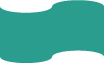 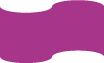 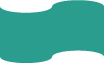 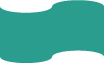 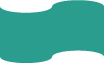 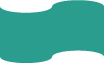 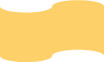 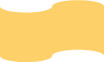 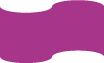 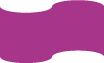 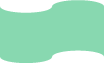 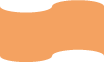 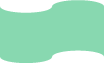 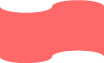 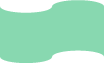 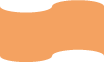 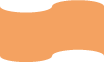 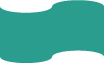 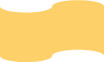 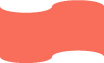 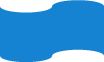 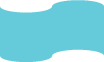 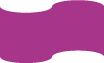 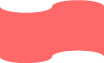 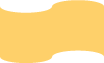 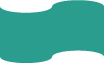 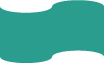 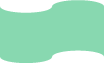 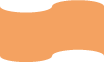 Câu số 3
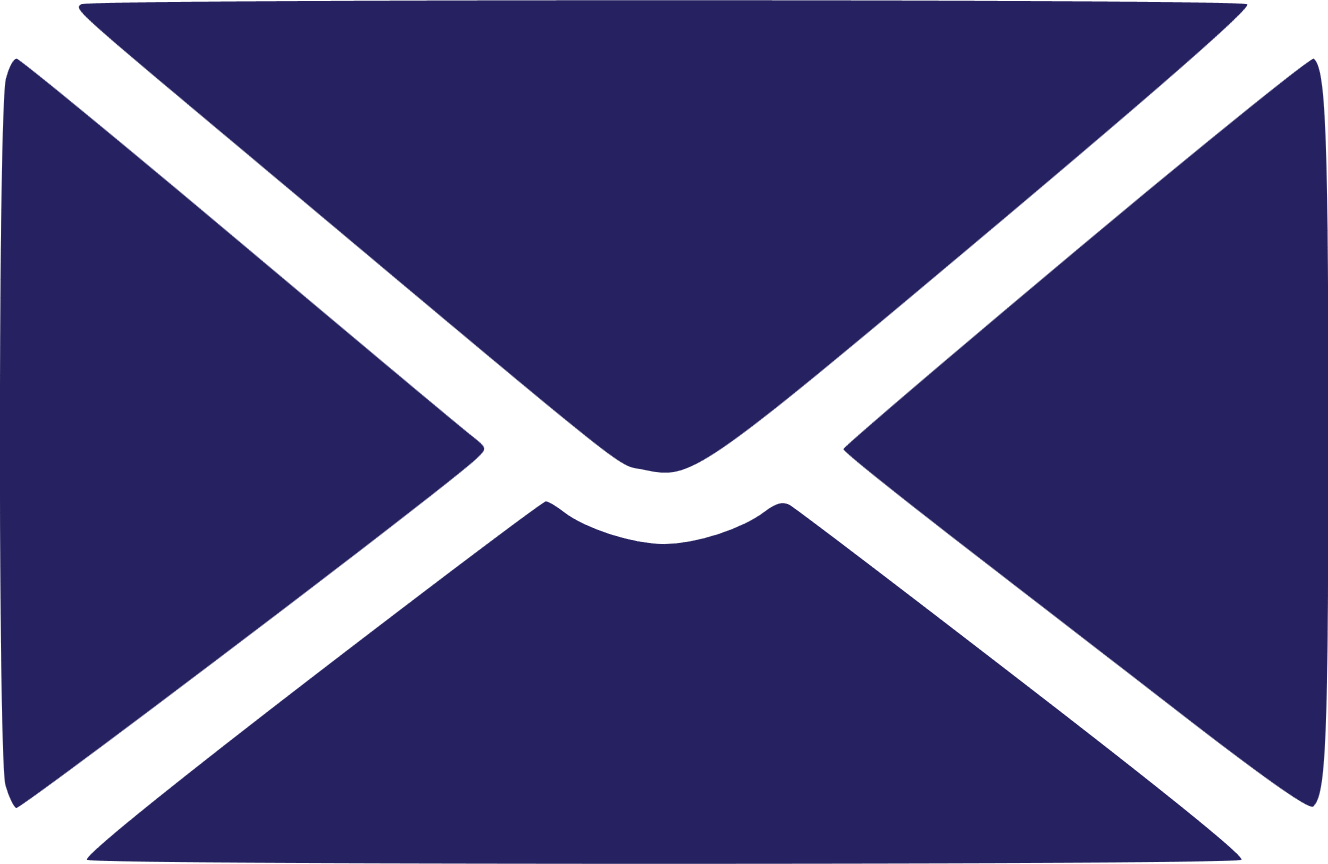 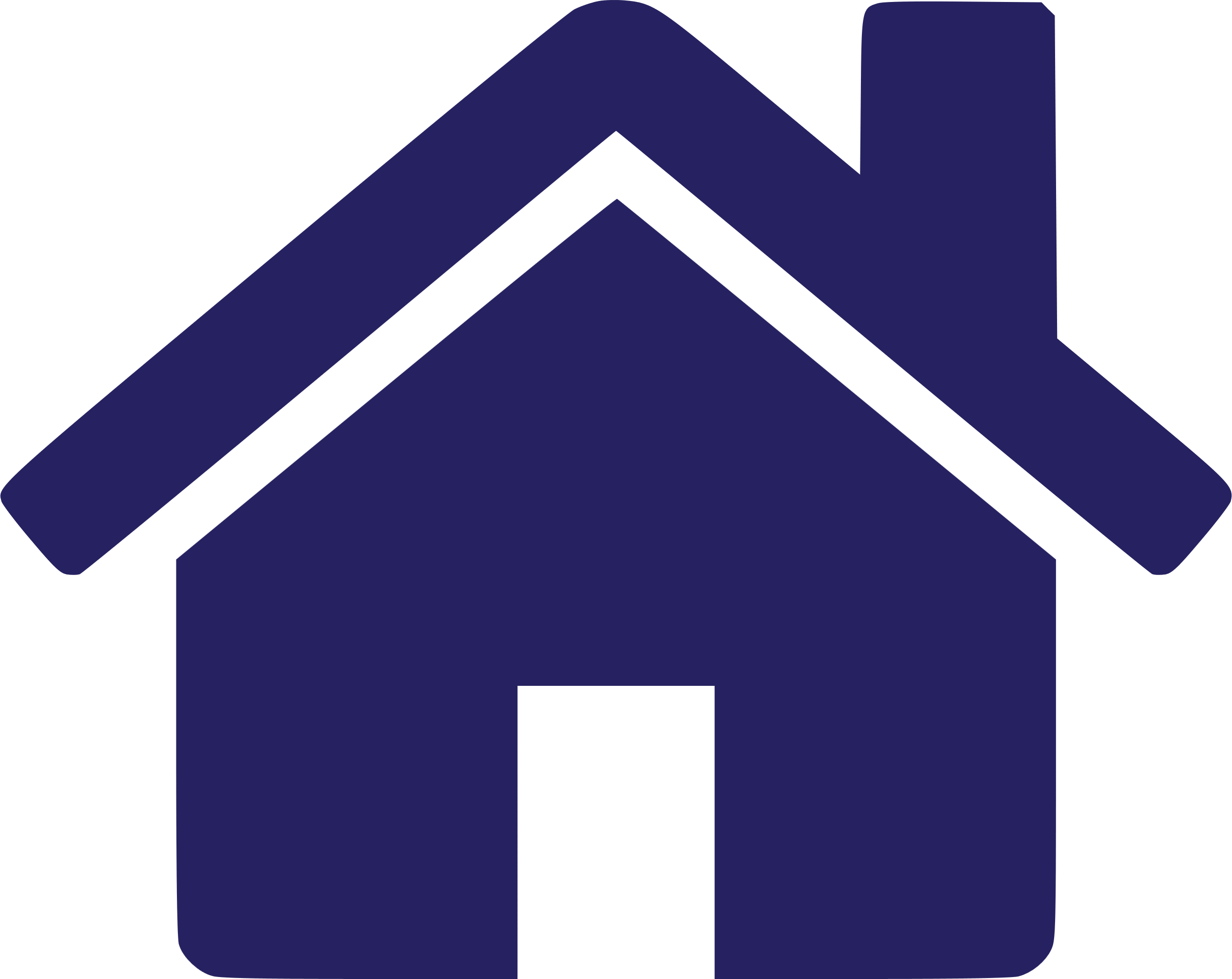 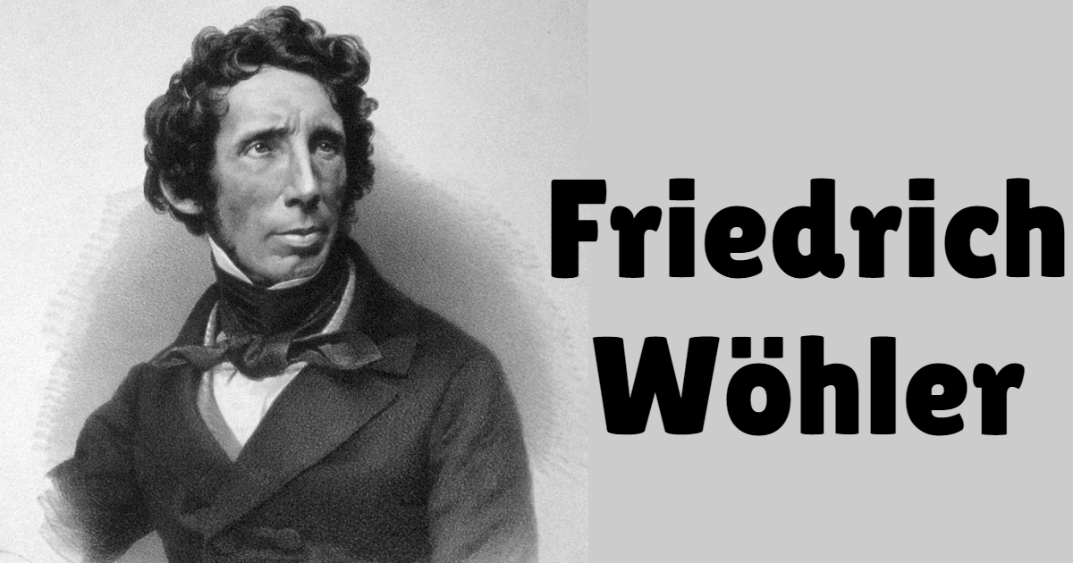 Năm 1828, chất hữu cơ nào (tên một loại đạm bón cho thực vật) được nhà hóa học người Đức Friedrich Wöhler tổng hợp thành công từ chất vô cơ?
U
r
e
a
Đáp án là
[Speaker Notes: Click vào ô “đáp án là” để hiện đáp án
Click vào biểu tượng ngôi nhà để quay về slide 5]
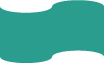 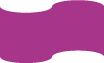 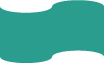 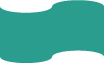 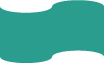 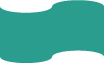 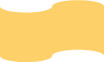 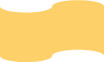 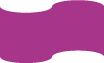 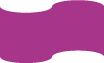 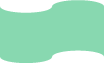 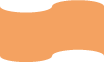 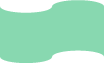 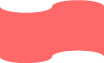 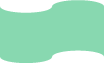 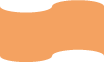 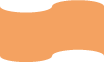 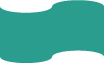 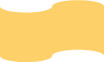 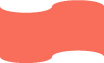 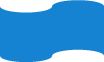 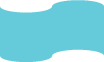 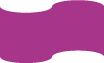 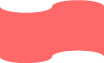 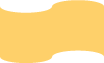 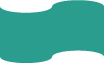 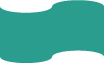 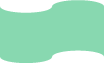 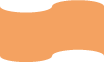 Câu số 4
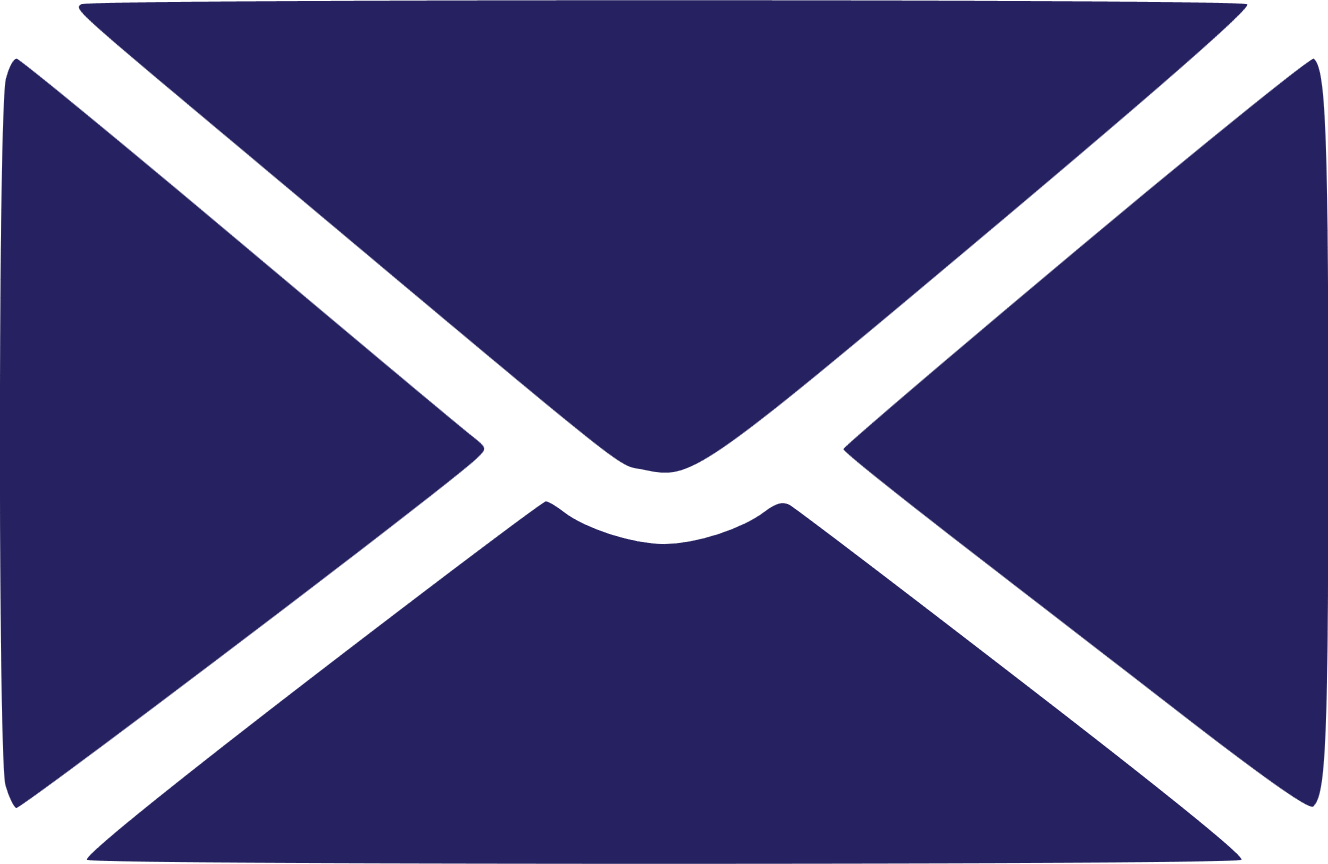 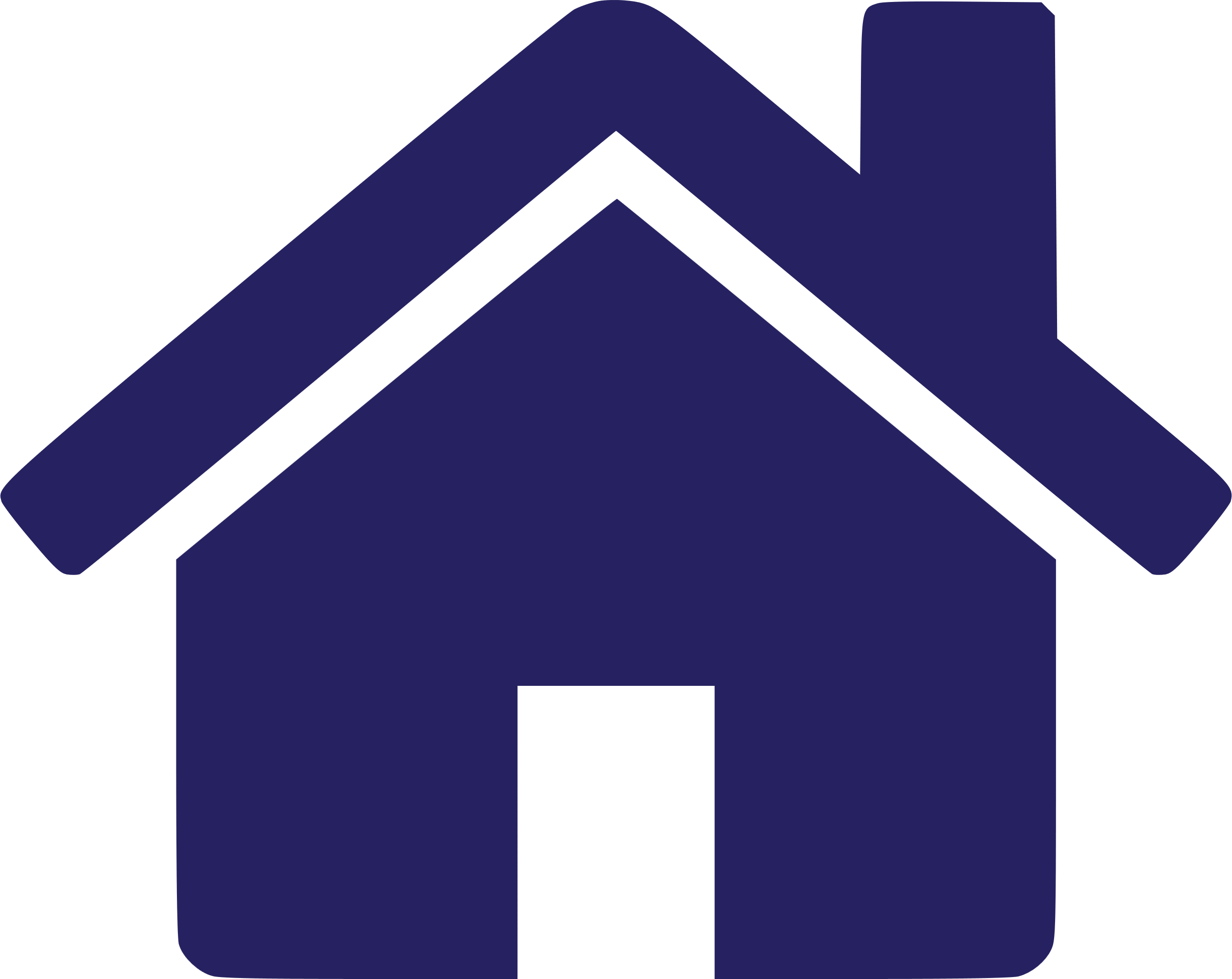 Hợp chất hữu cơ nhất thiết phải có nguyên tố nào?
n
o
C
b
a
r
Đáp án là
[Speaker Notes: Click vào ô “đáp án là” để hiện đáp án
Click vào biểu tượng ngôi nhà để quay về slide 5]
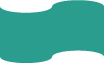 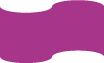 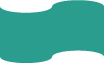 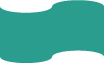 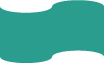 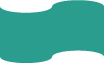 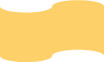 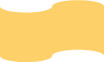 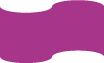 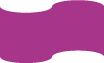 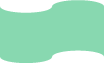 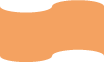 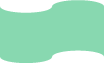 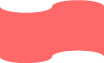 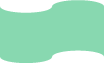 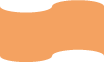 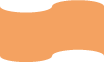 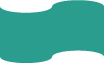 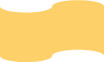 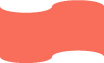 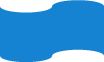 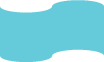 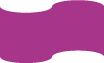 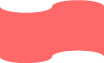 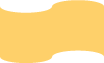 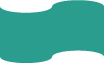 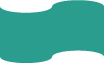 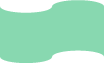 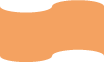 Câu số 5
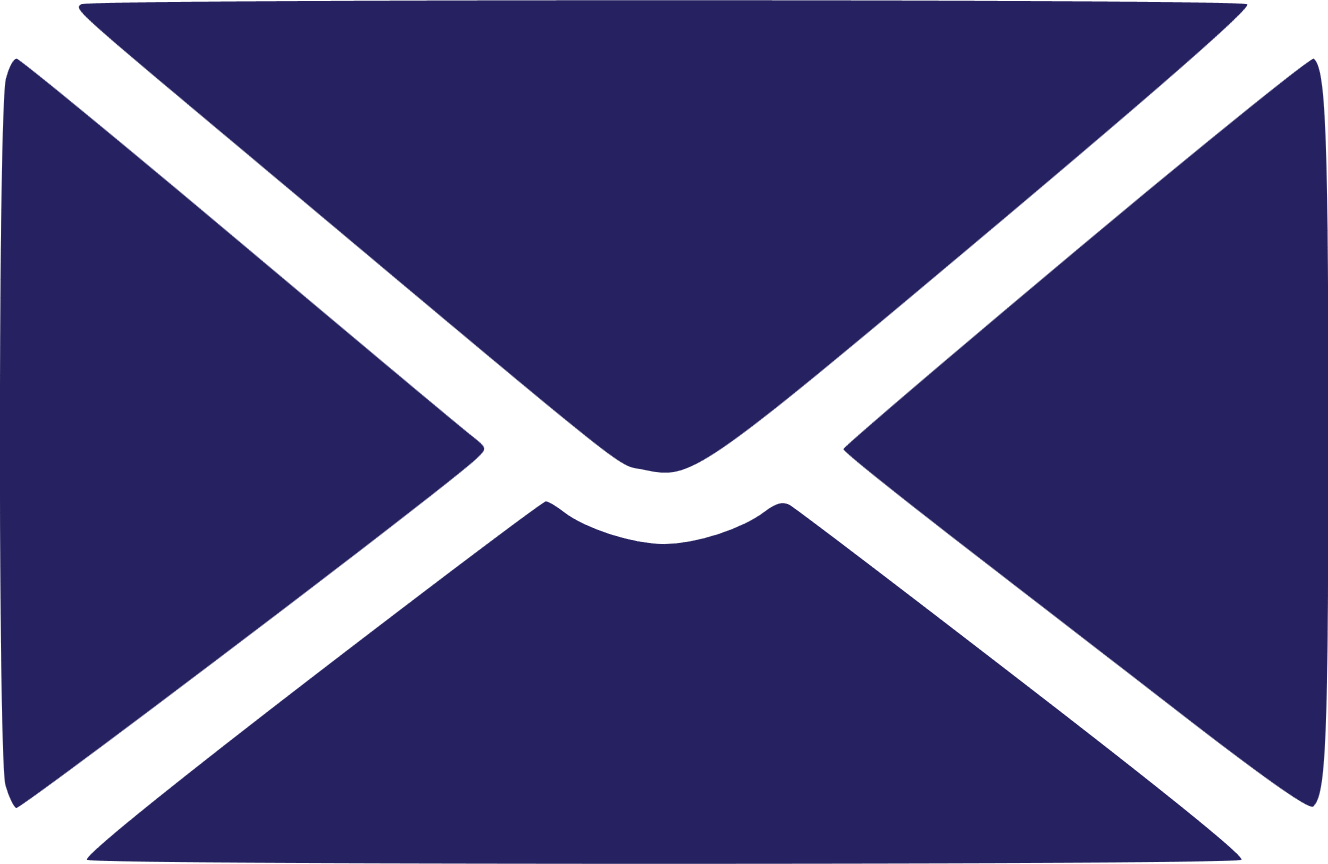 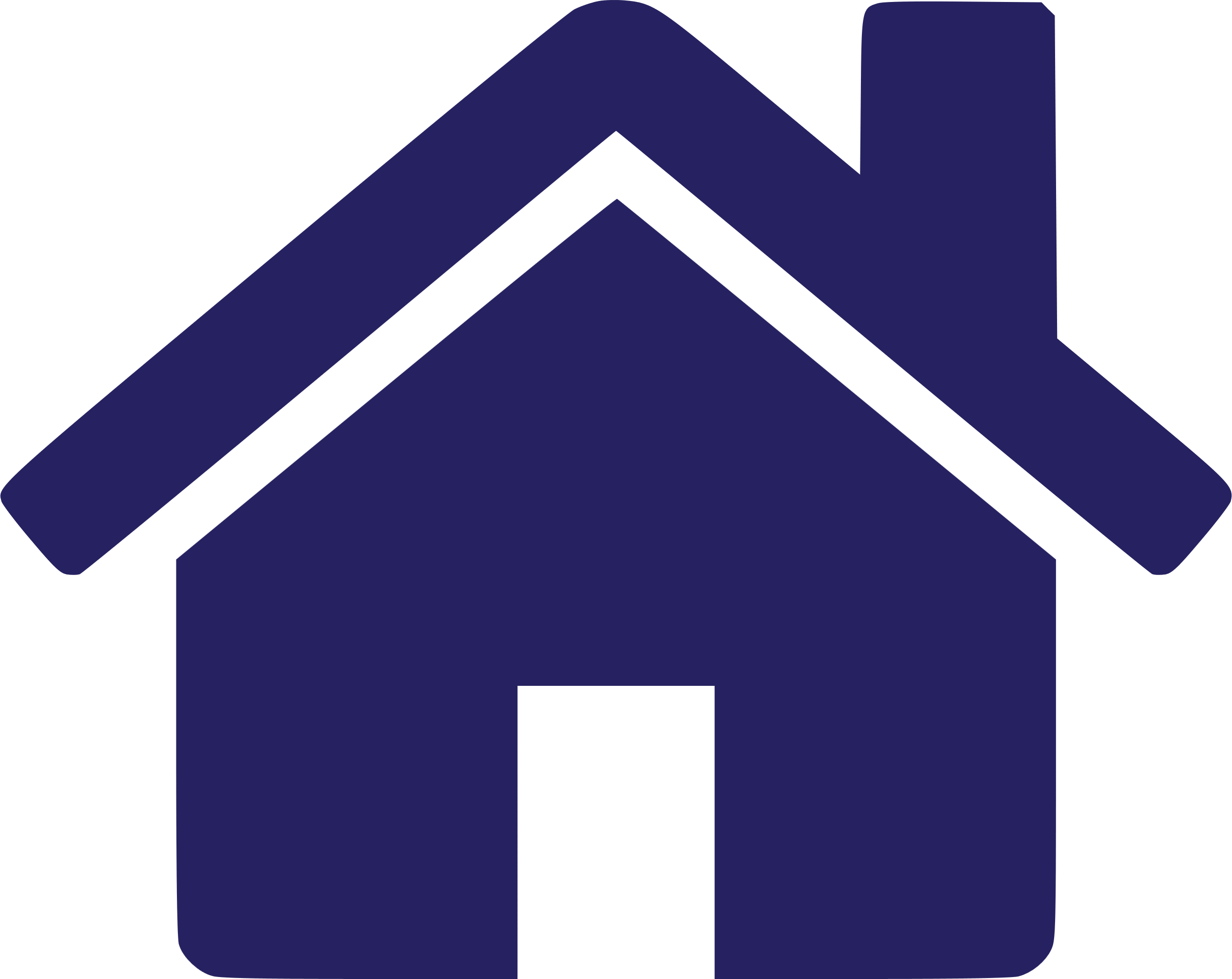 Công thức biểu diễn đầy đủ sự liên kết giữa các nguyên như hình bên được gọi là công thức gì?
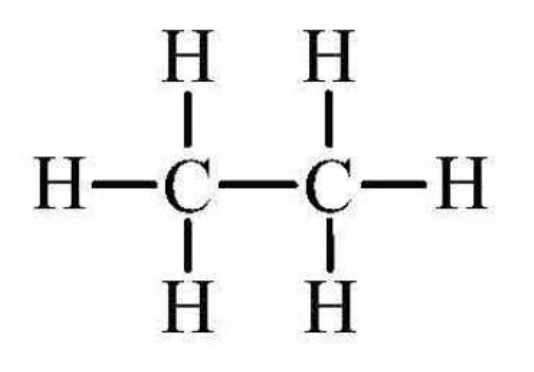 C
ấ
t
ạ
o
u
Đáp án là
[Speaker Notes: Click vào ô “đáp án là” để hiện đáp án
Click vào biểu tượng ngôi nhà để quay về slide 5]
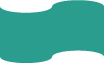 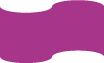 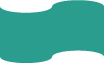 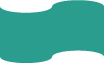 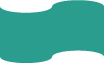 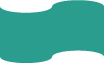 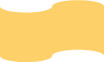 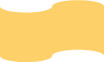 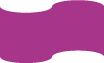 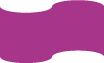 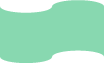 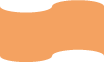 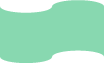 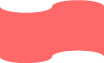 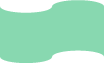 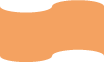 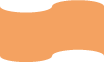 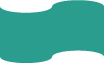 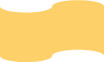 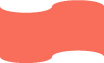 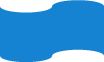 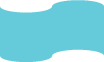 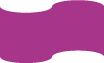 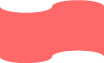 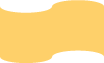 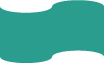 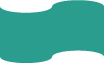 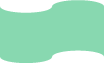 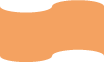 Câu số 6
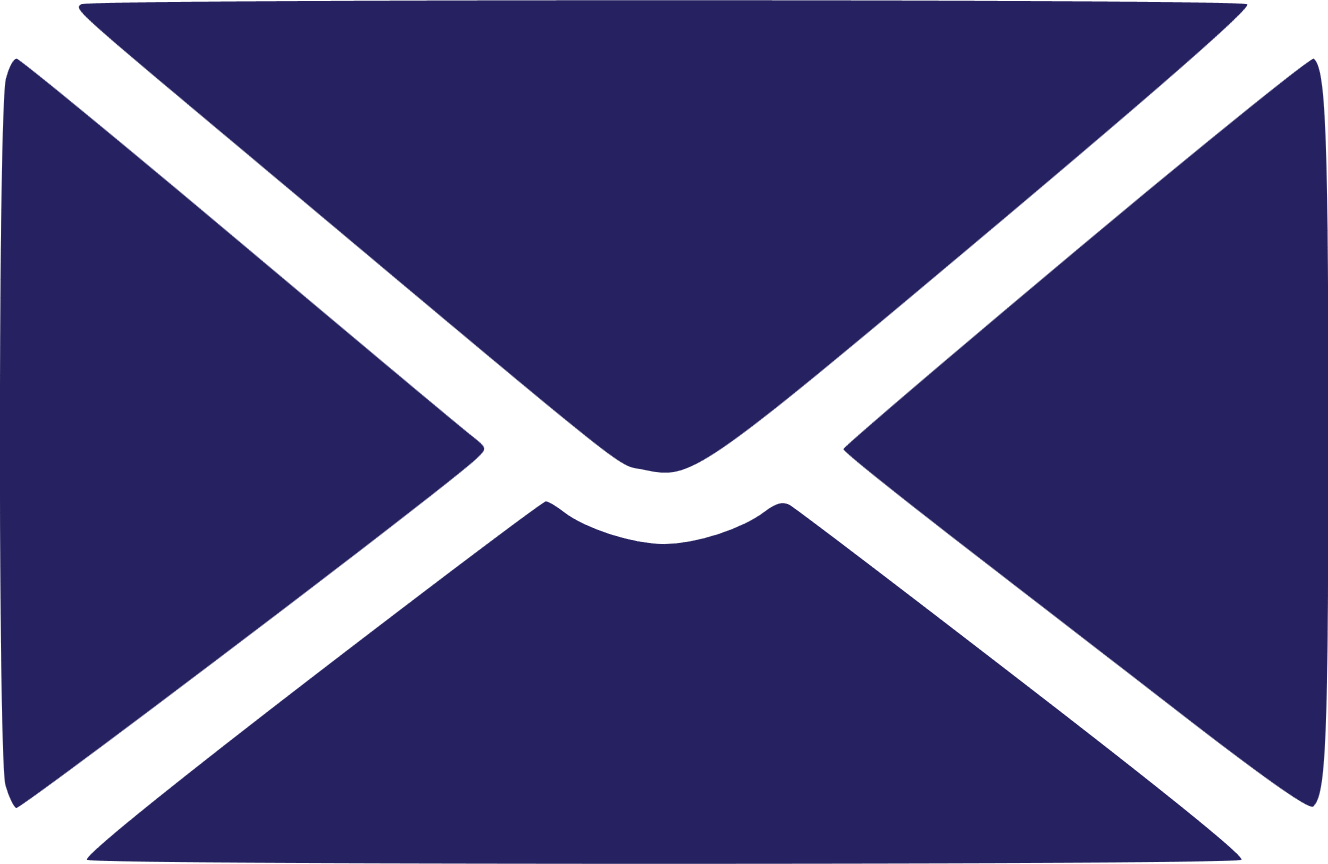 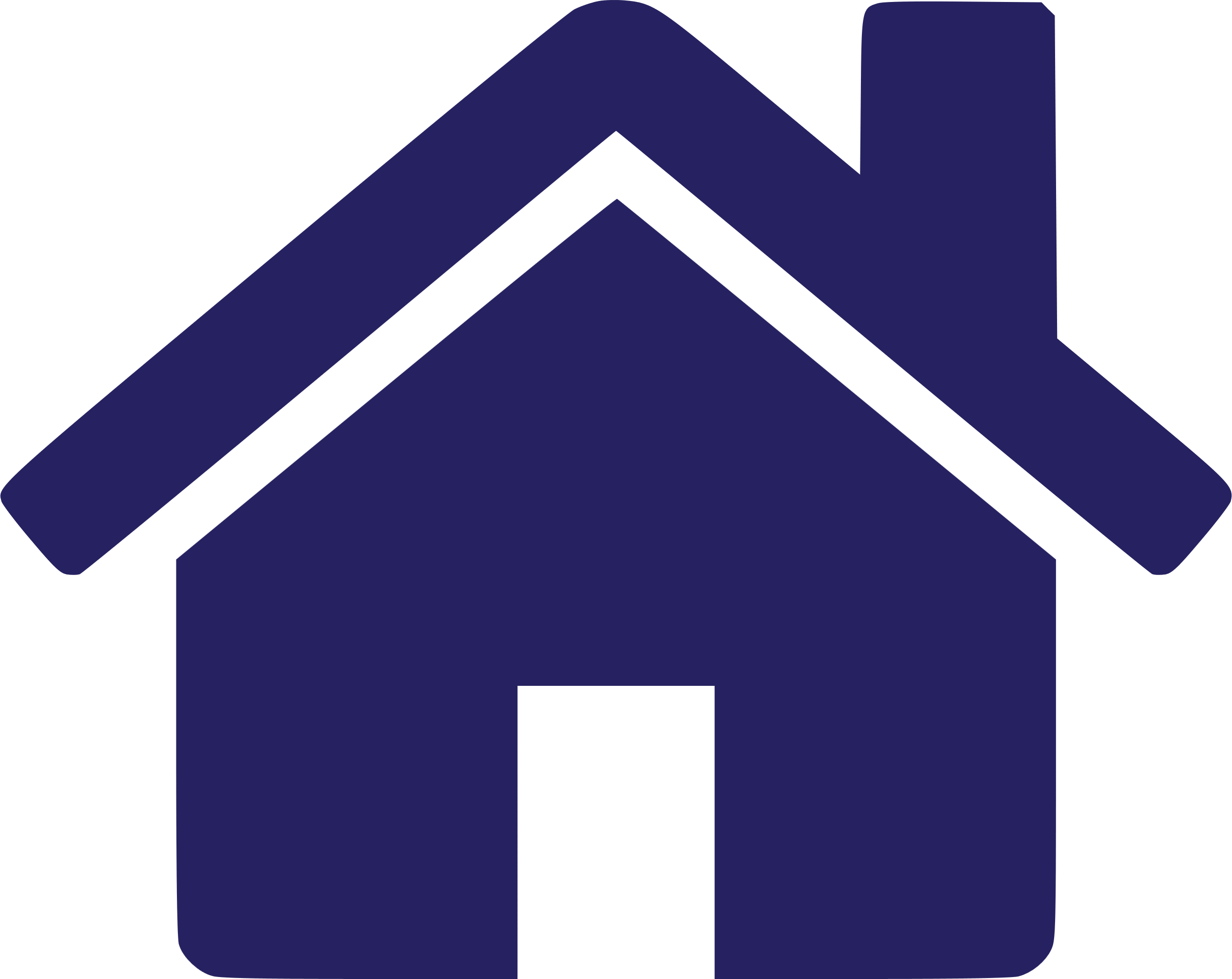 Thuật ngữ "hoá học hữu cơ" được nhà hoá học người Thụy Điển Jacob Berzelius đưa ra lần đầu tiên vào năm 1806, khi ông nghiên cứu các hợp chất có nguồn gốc sinh vật. Tại thời điểm đó, các nhà khoa học vẫn cho rằng các hợp chất hữu cơ chỉ được hình thành trong cơ thể sinh vật nhờ “_____".
L
ự
c
g
s
n
ố
Đáp án là
[Speaker Notes: Click vào ô “đáp án là” để hiện đáp án
Click vào biểu tượng ngôi nhà để quay về slide 5]
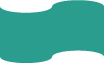 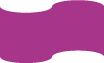 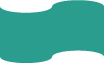 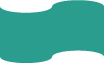 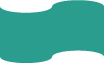 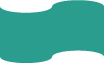 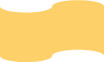 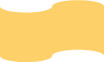 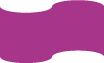 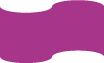 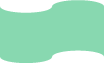 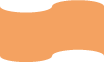 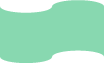 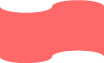 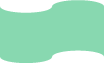 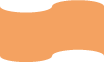 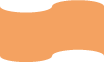 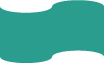 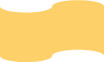 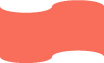 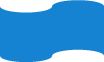 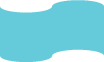 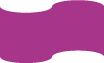 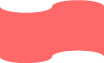 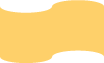 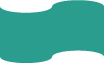 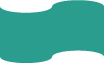 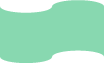 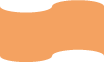 Câu số 7
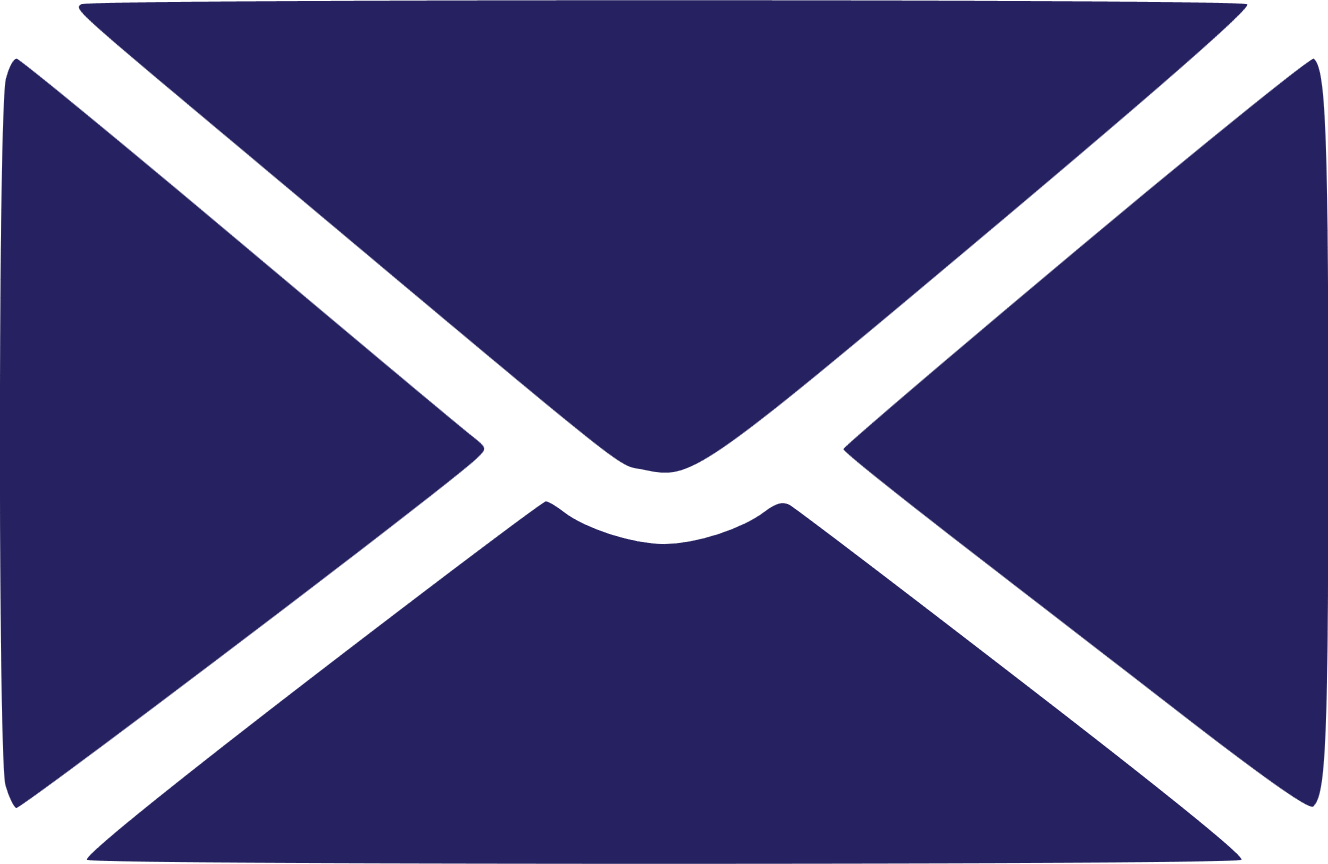 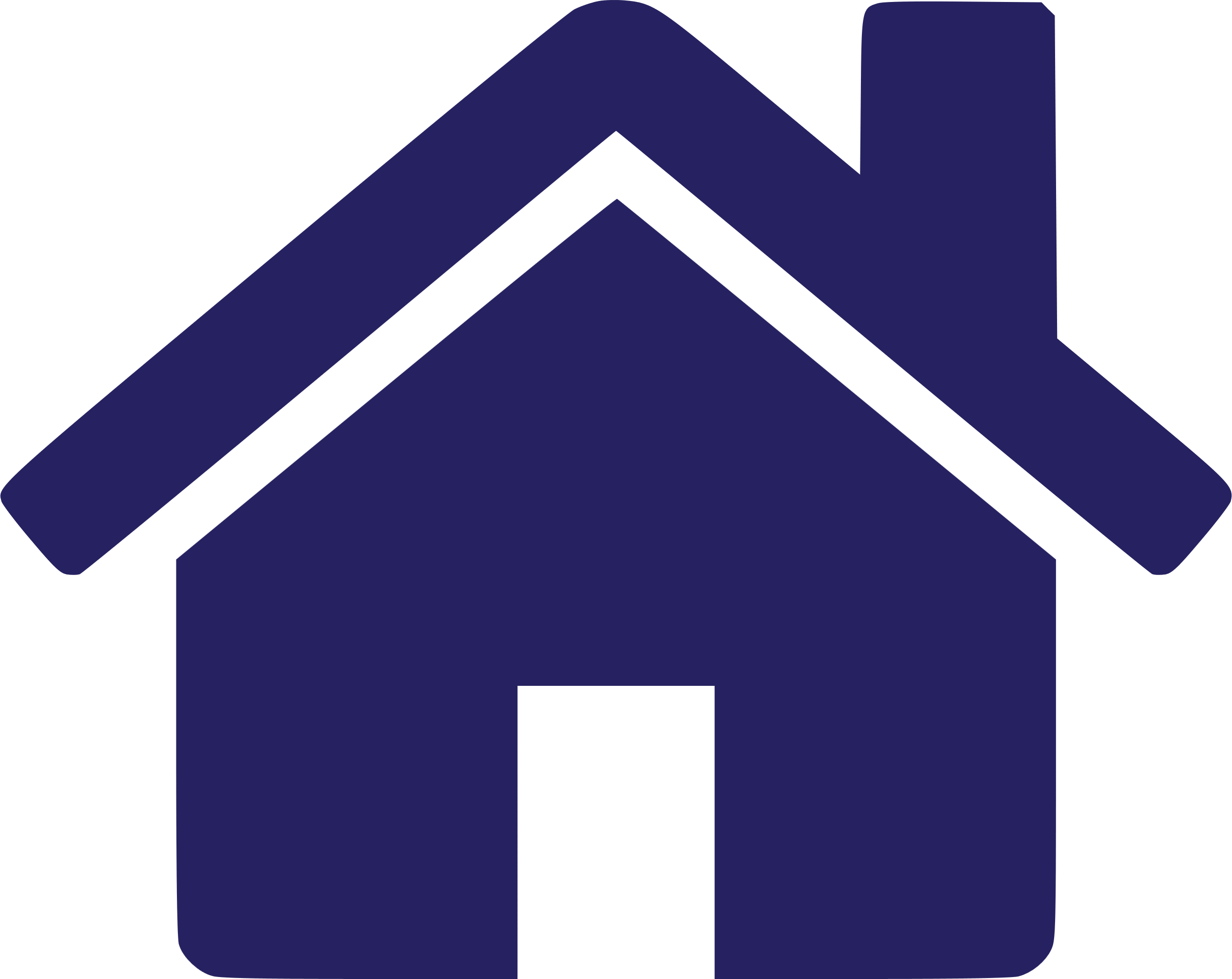 Hydrocarbon là loại hợp chất hữu cơ mà thành phần chỉ chứa 2 nguyên tố là carbon và nguyên tố nào?
H
y
d
r
o
g
e
n
Đáp án là
[Speaker Notes: Click vào ô “đáp án là” để hiện đáp án
Click vào biểu tượng ngôi nhà để quay về slide 5]
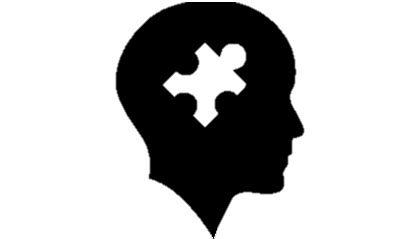 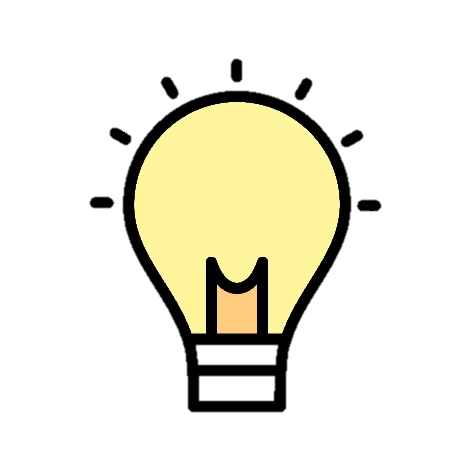 Giải mã ô chữ
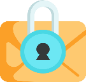 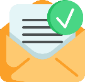 a
i
g
m
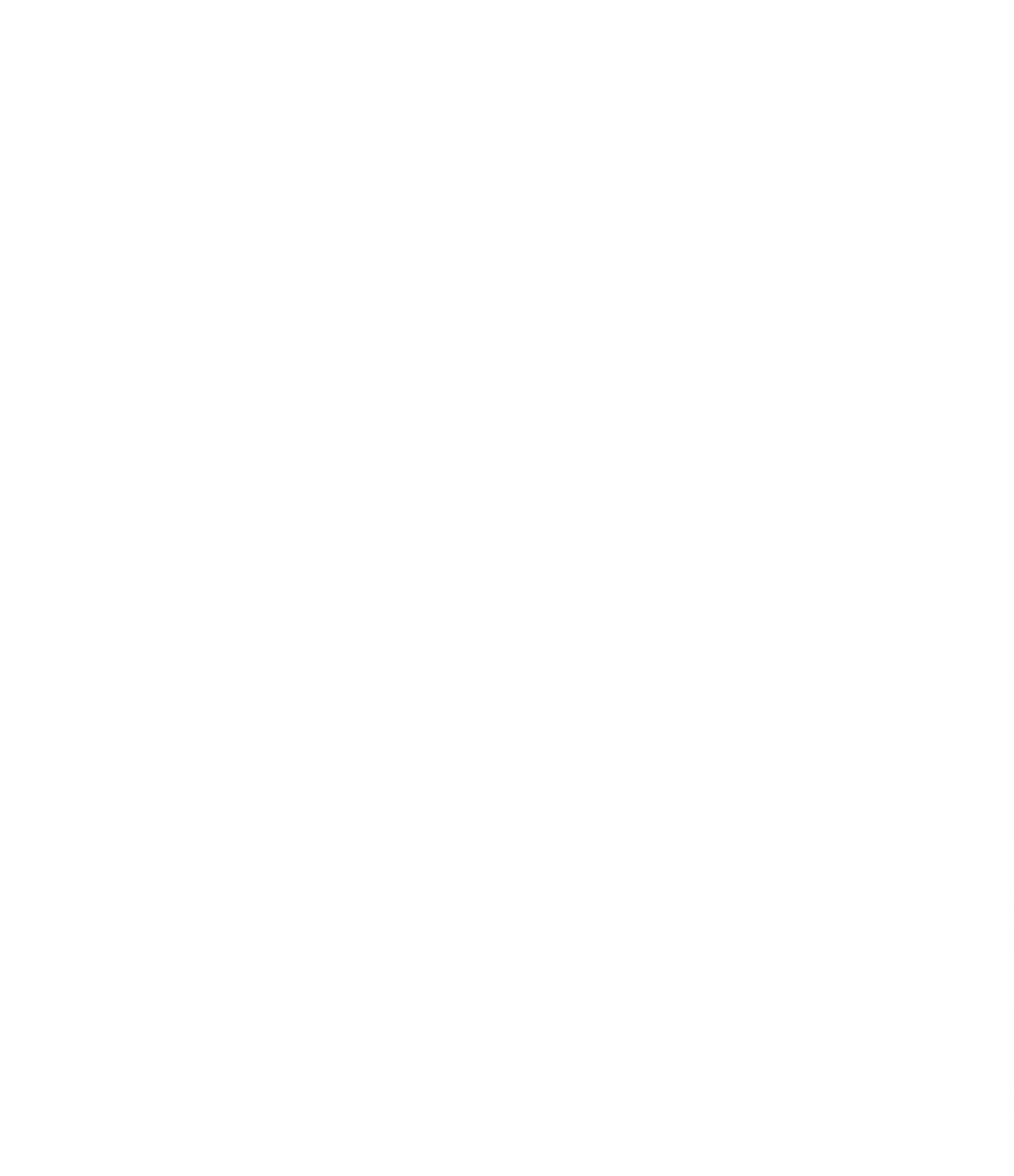 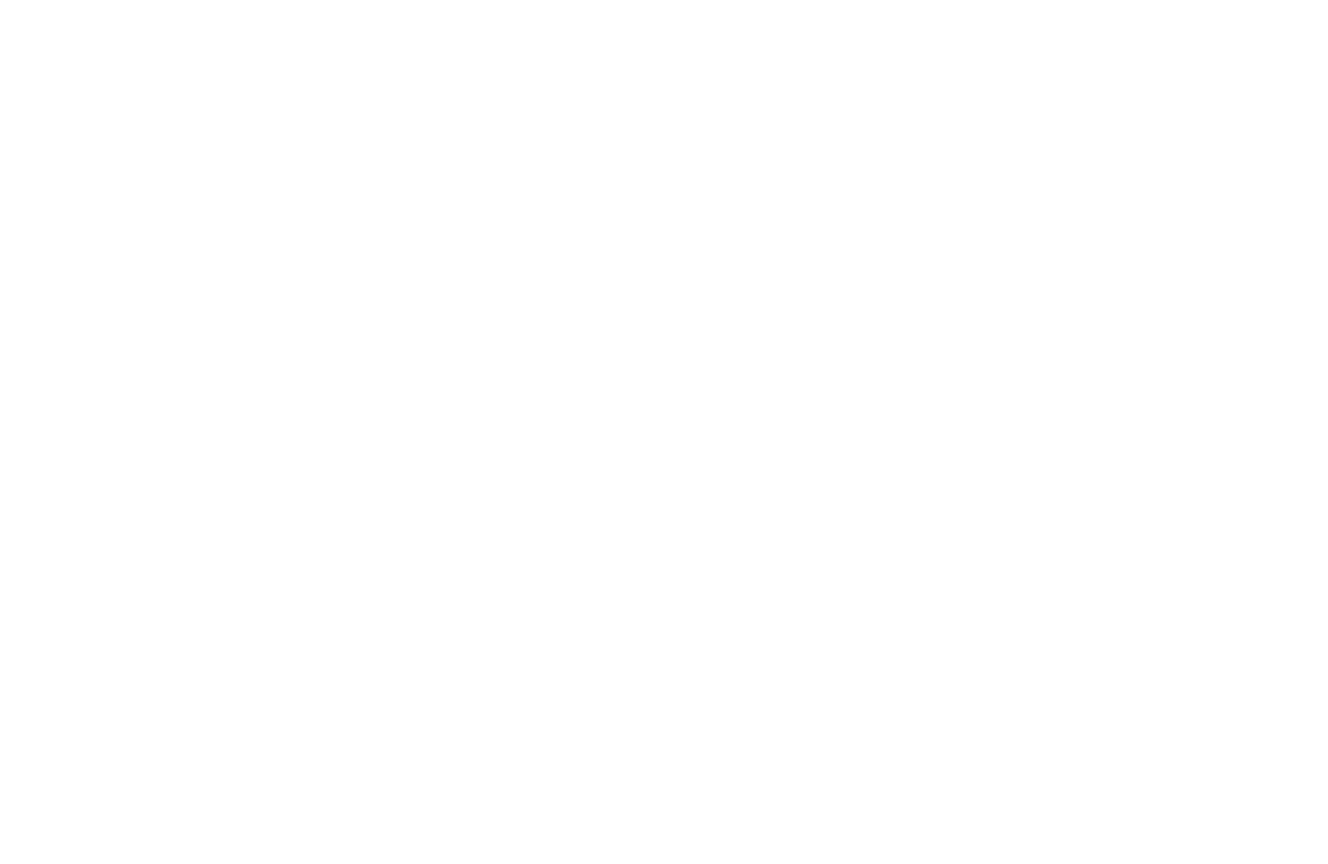 n
u
n
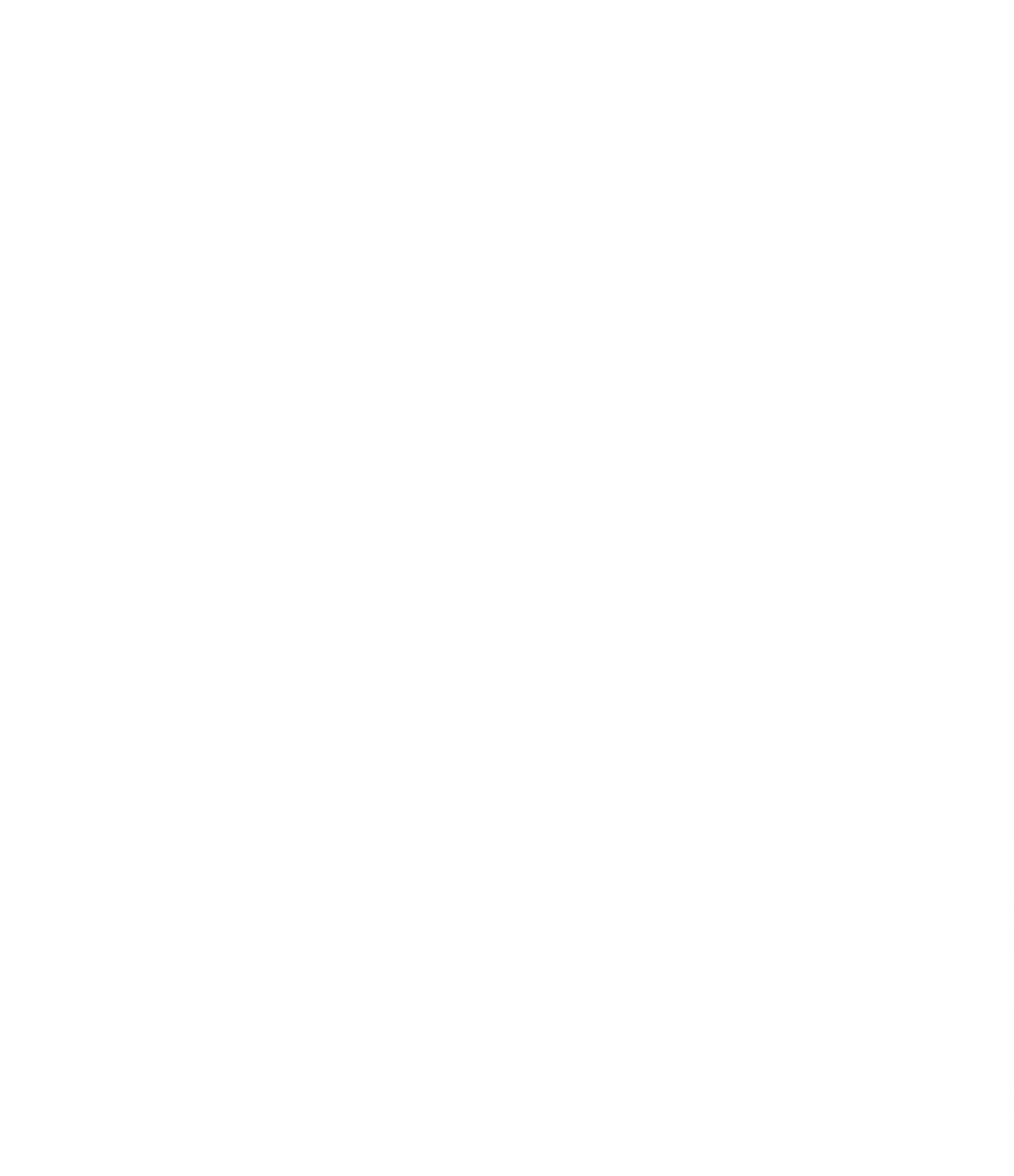 h
i
e
e
i
l
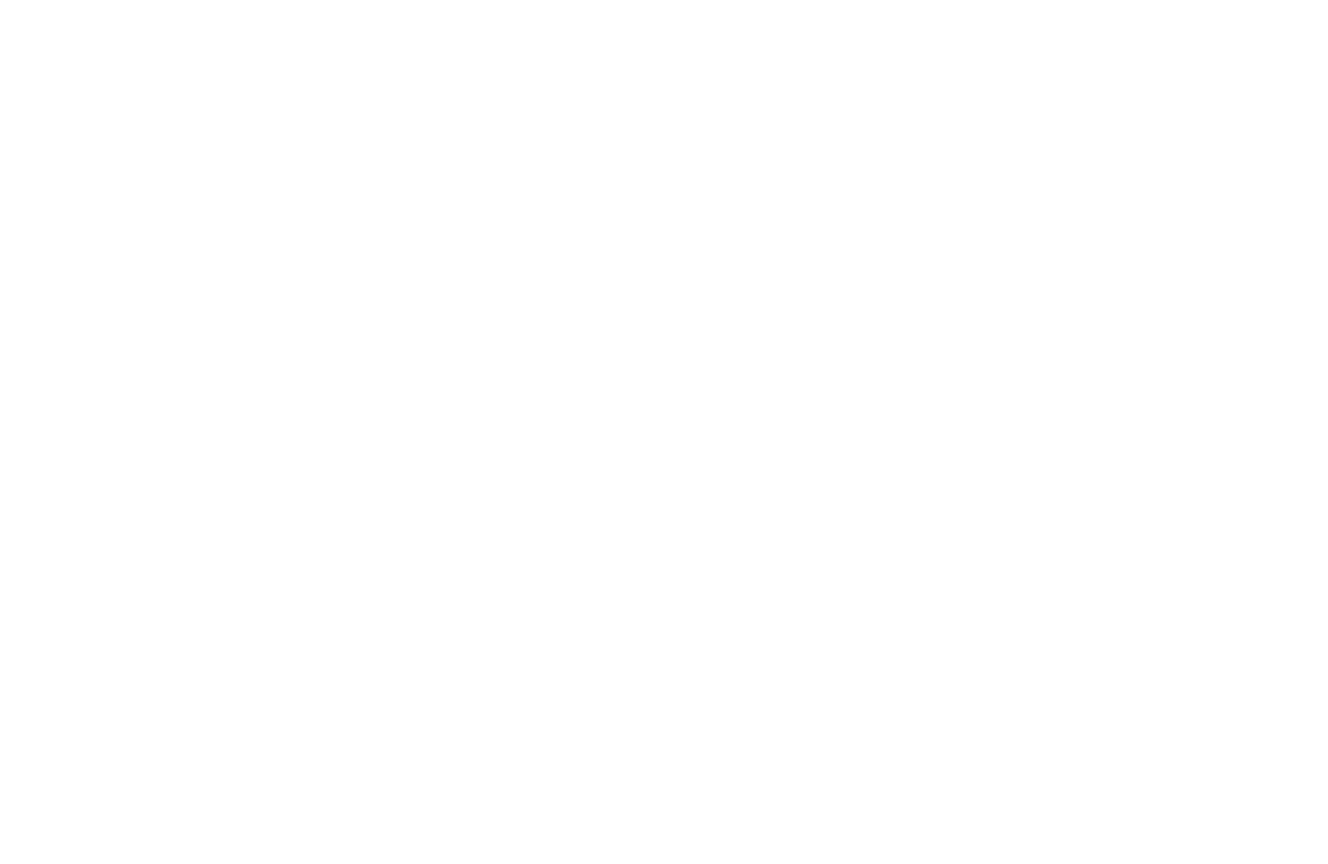 e
r
a
u
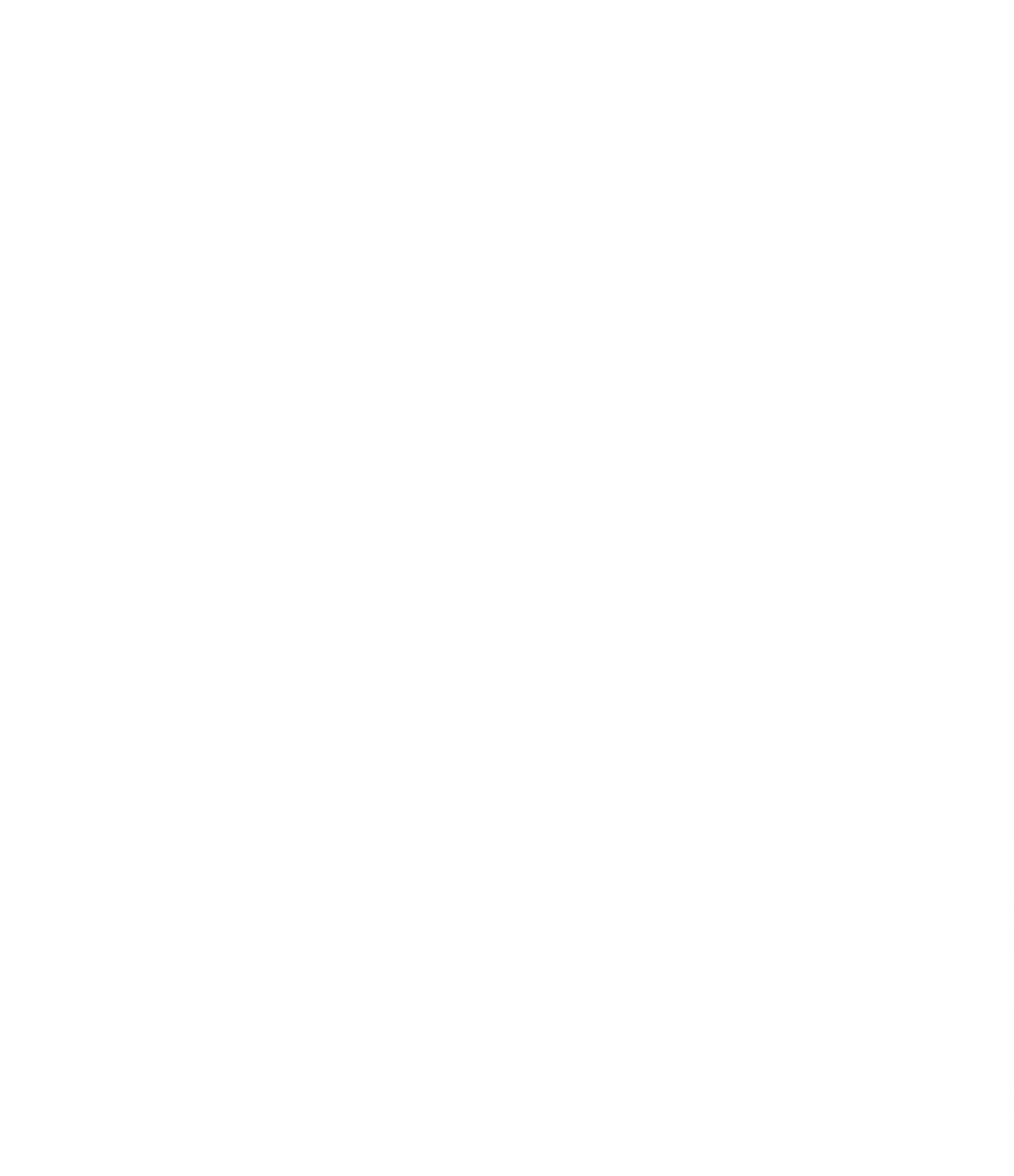 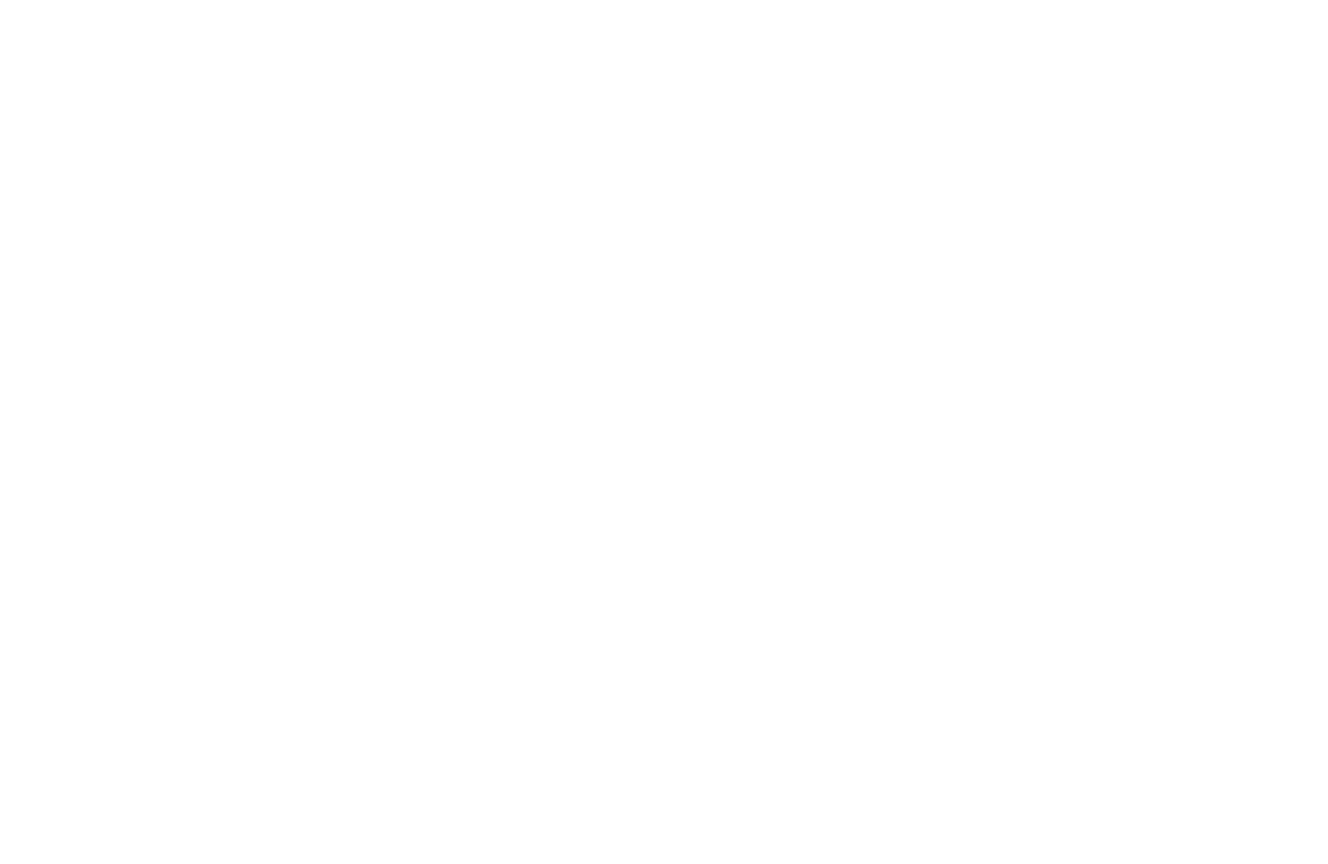 c
n
o
r
b
a
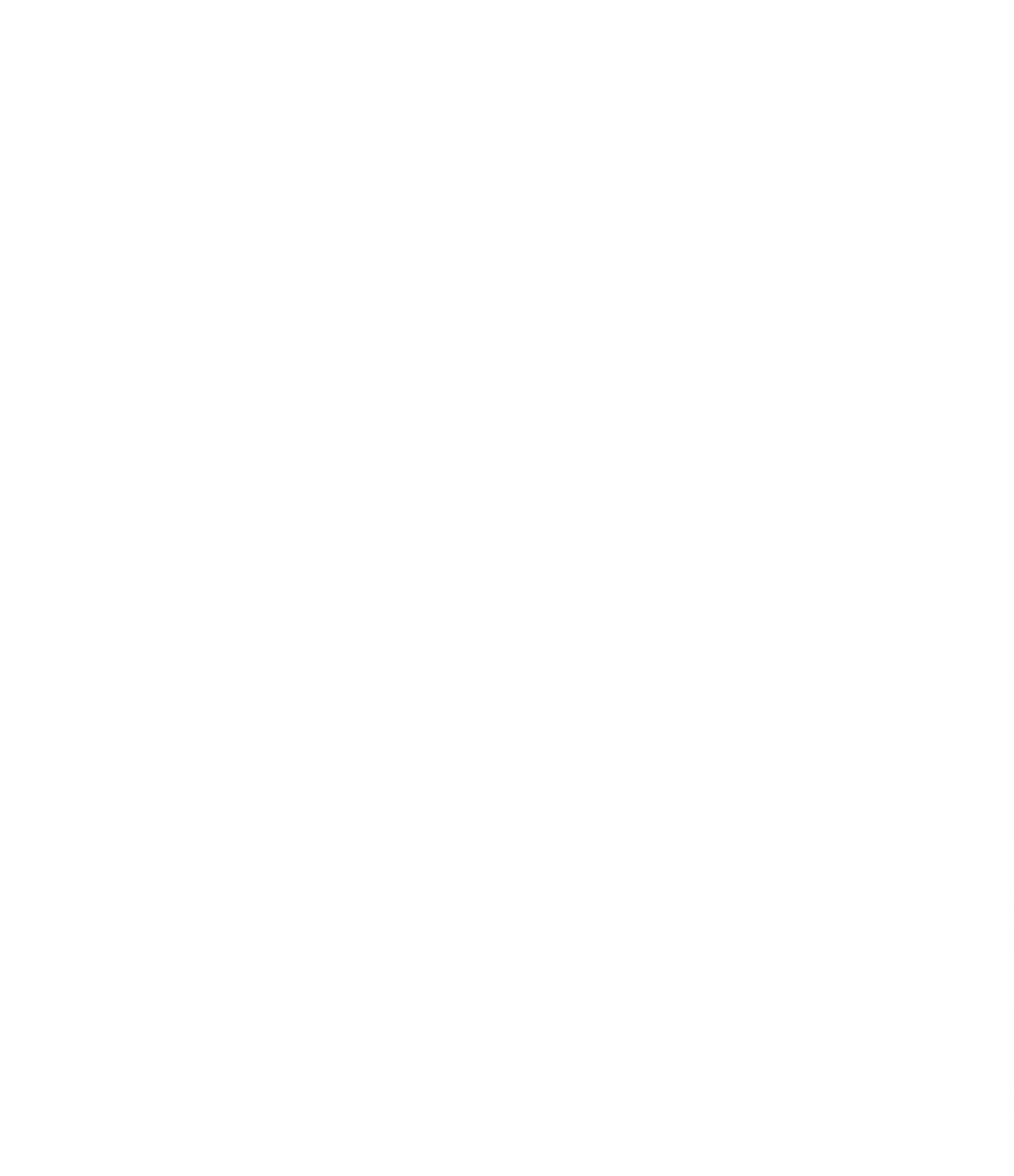 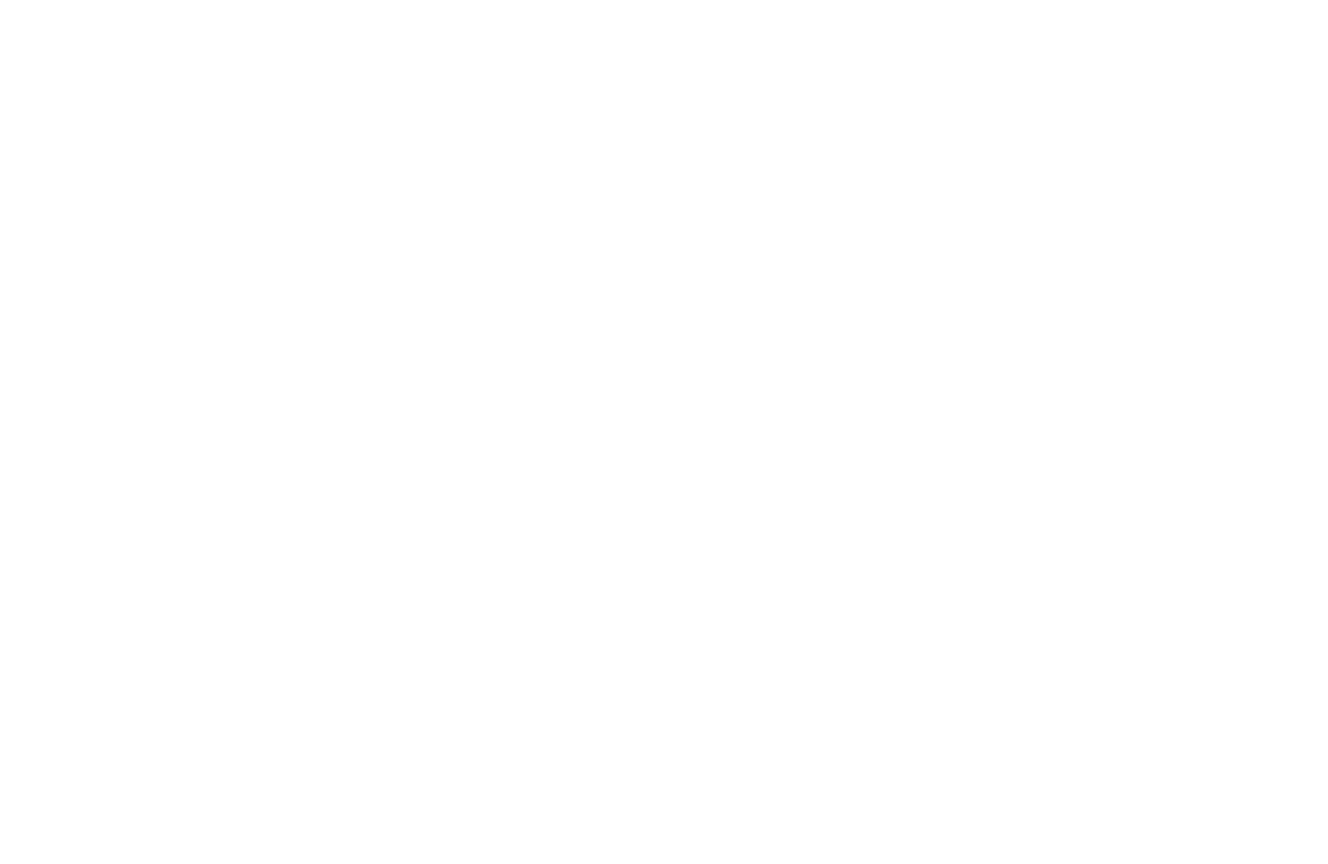 c
a
a
u
t
o
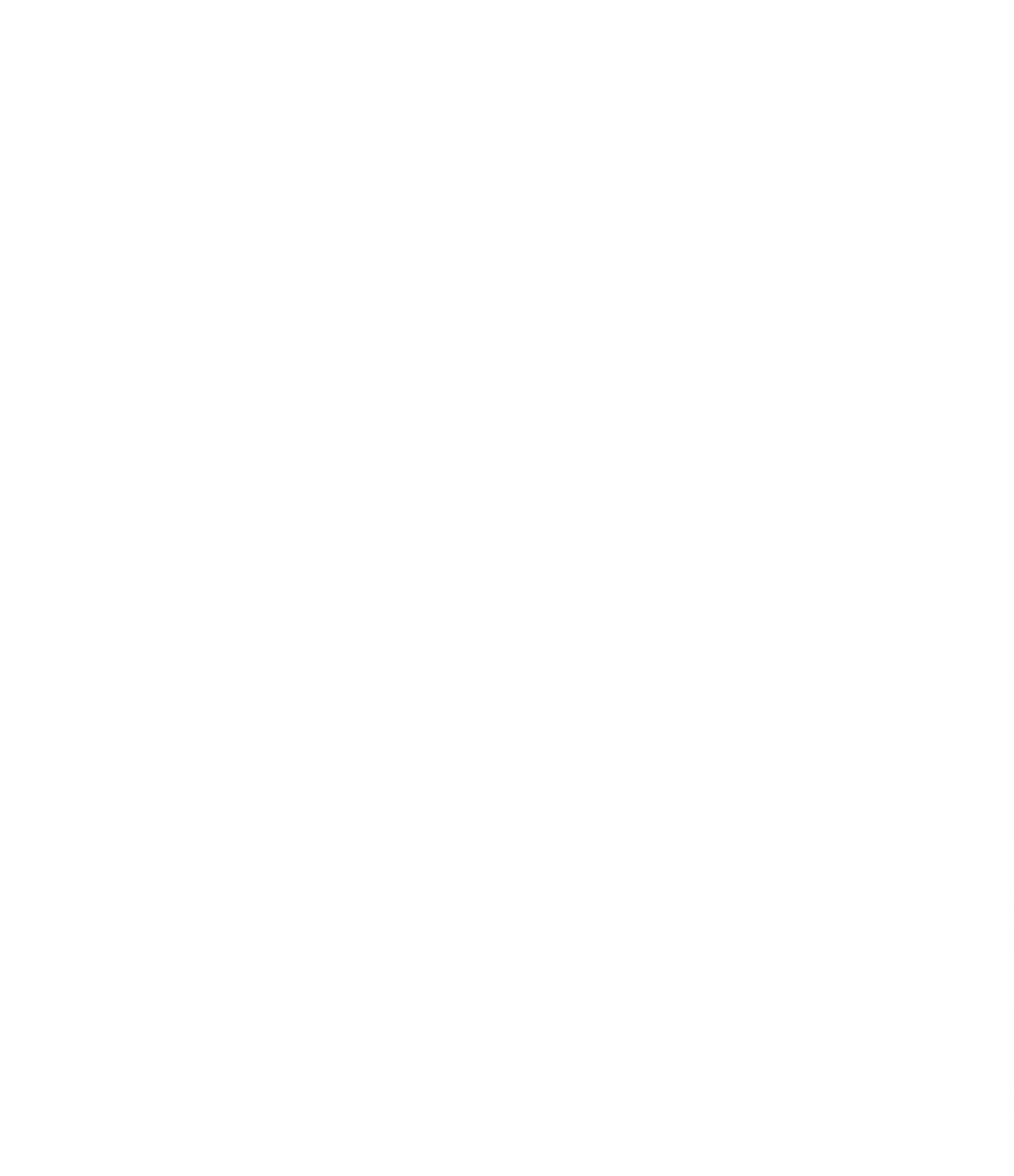 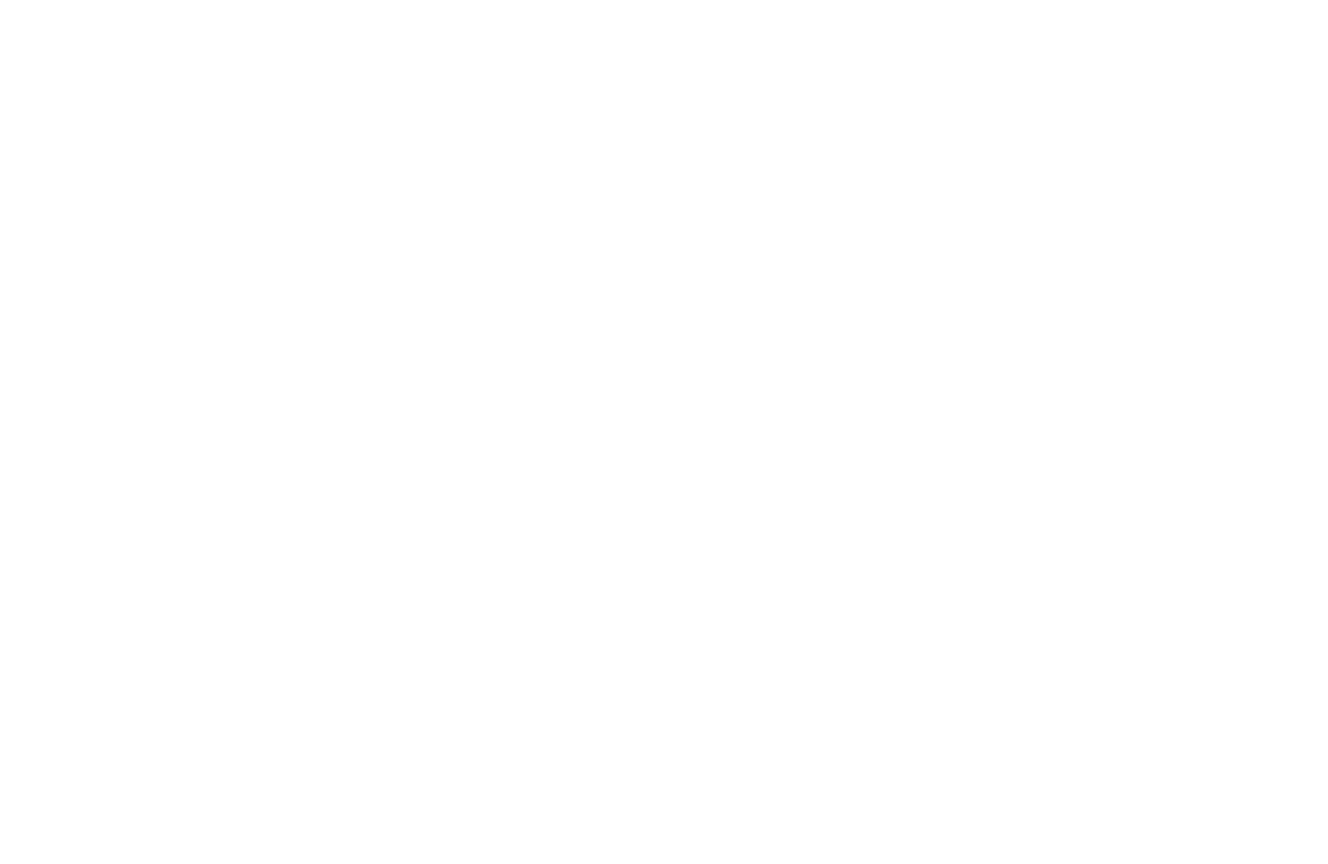 s
u
l
c
o
n
g
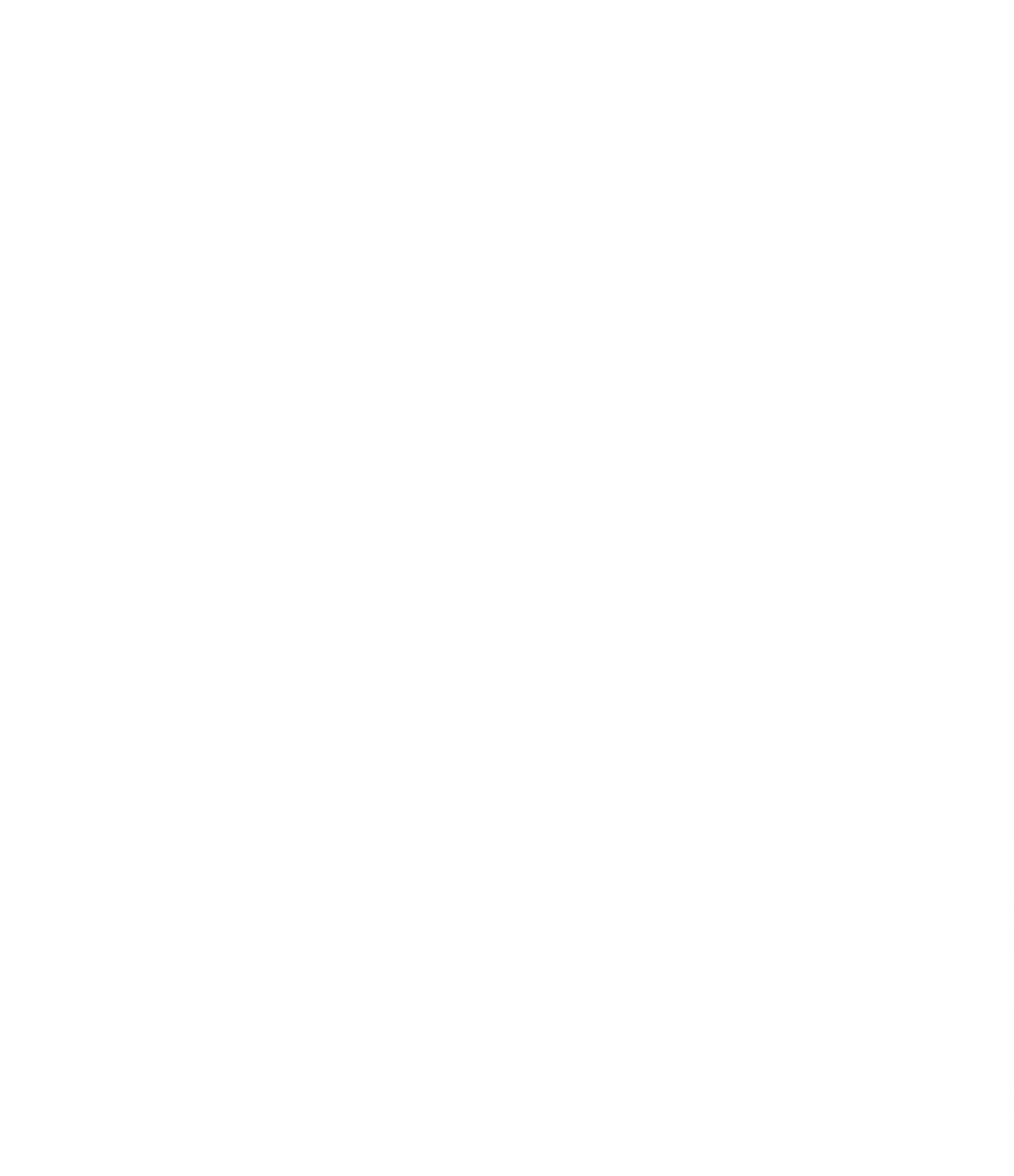 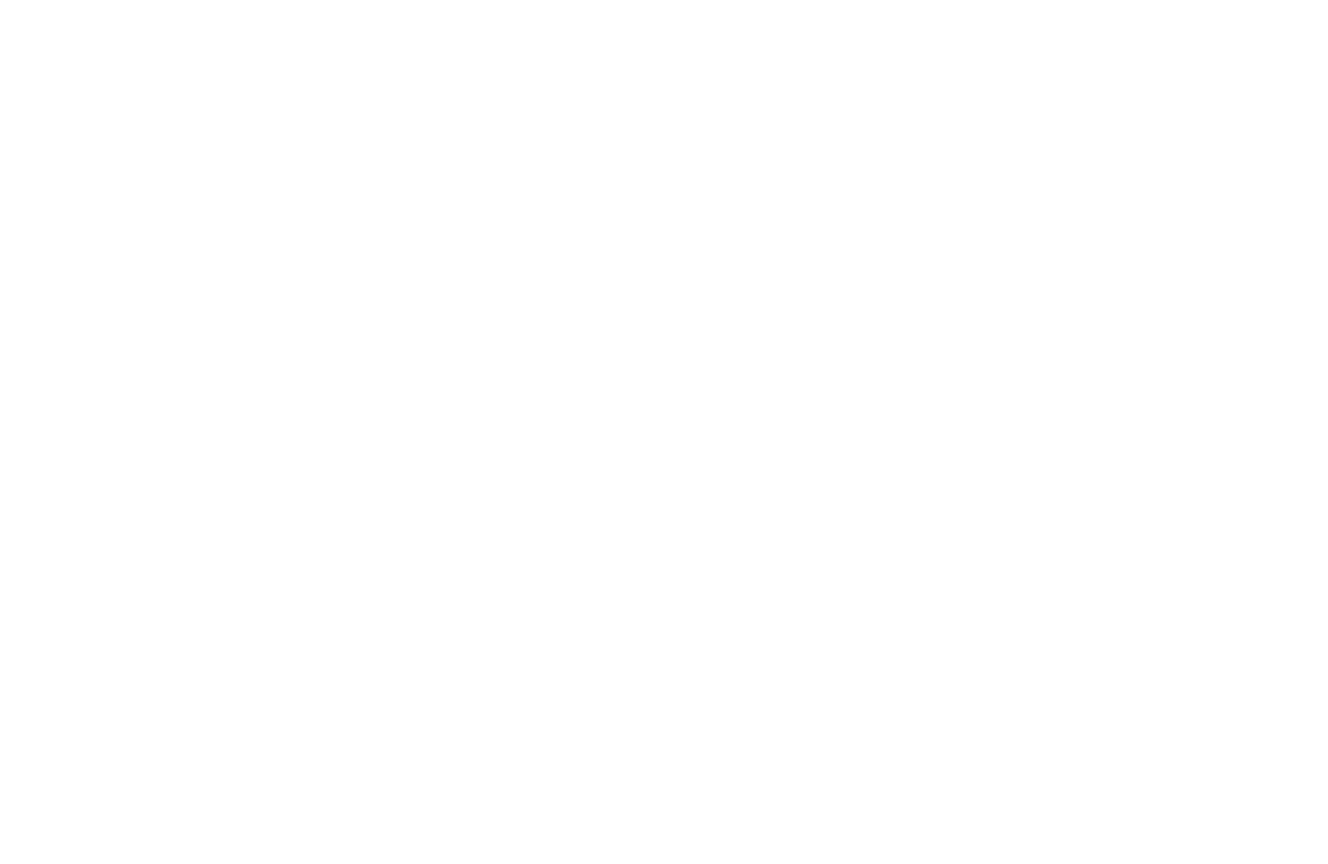 n
g
e
d
o
y
r
h
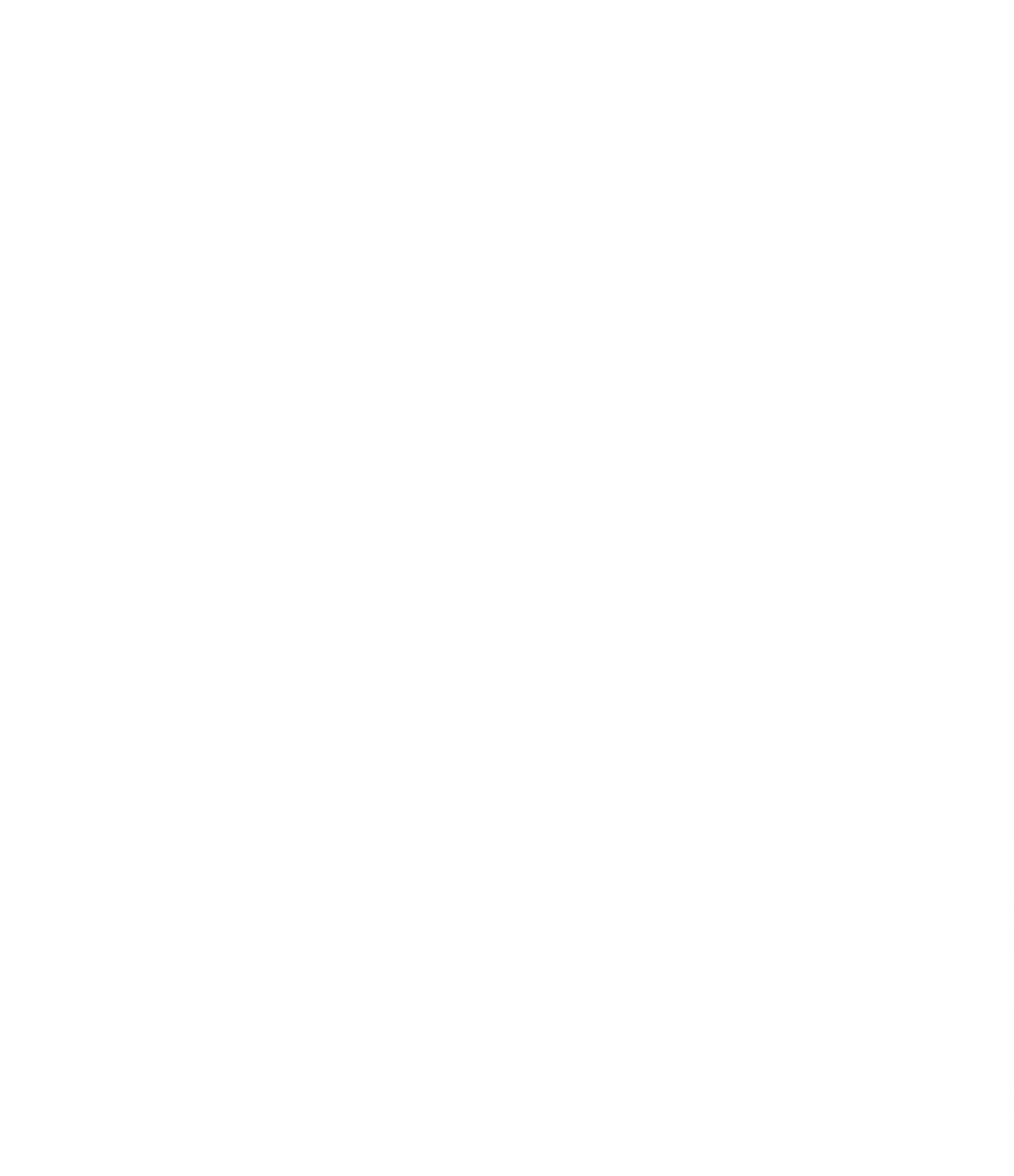 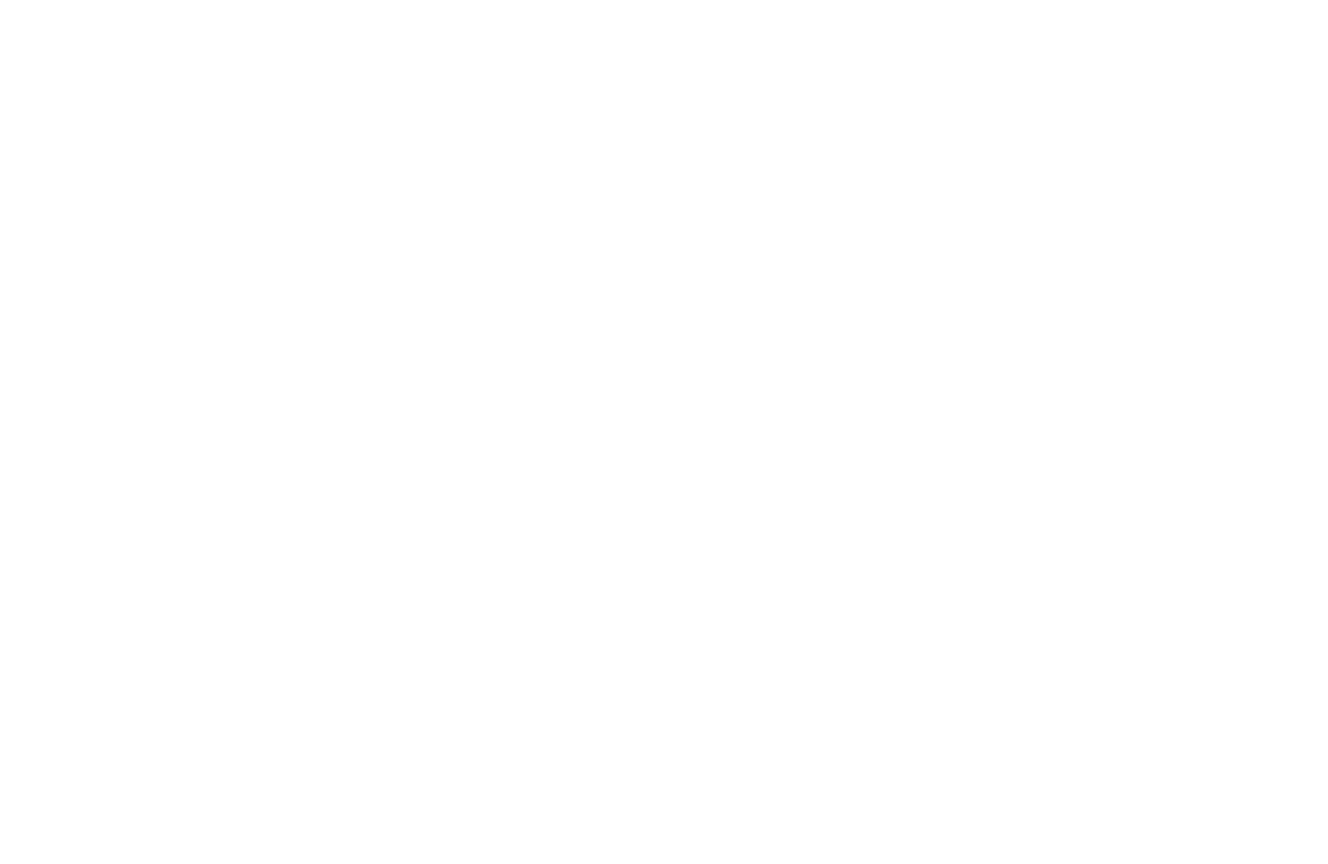 [Speaker Notes: Click vào lá thư theo thứ tự để chọn slide câu hỏi
Click vào ô màu đỏ để hiện câu trả lời
Click vào biểu tượng bóng đèn để đến slide 13]
Glucose là một hợp chất hữu cơ xuất phát từ tiếng Hy Lạp có nghĩa là "ngọt". Đây là một loại đường có trong thực phẩm mà cơ thể sử dụng để chuyển hóa thành năng lượng. Khi glucose đi qua dòng máu đến các tế bào, thì được gọi là đường huyết hoặc đường trong máu.
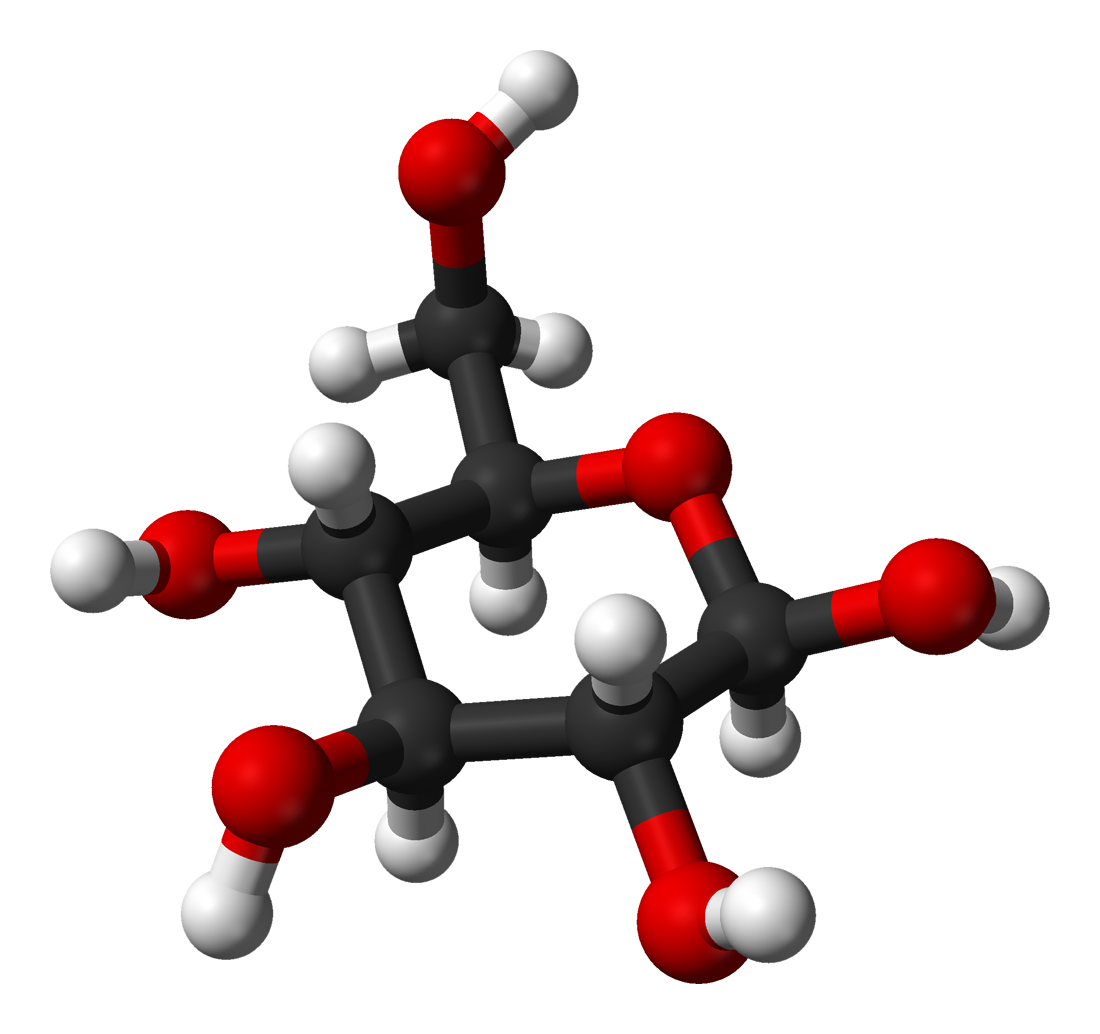 Bài 21. ALKENE
I. Khái niệm Alkenen
13
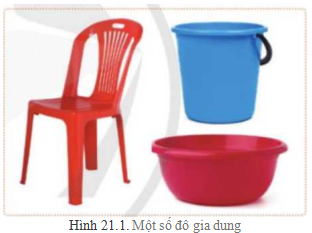 Các đồ dùng trên được làm từ vật liệu nào?
14
HOẠT ĐỘNG NHÓM:
Hãy viết công thức cấu tạo của các chất: 
C2H6 ;  C2H4
? Nhận xét về thành phần nguyên tố của 2 chất trên?
? Đặc điểm cấu tạo (loại liên kết cộng hoá trị) giữa các nguyên tử trong phân tử của hai chất trên khác nhau ở điểm nào?
15
? Vậy Alkene là gì?
Alkene là Hydrocarbon mạch hở, trong phân tử có một liên kết đôi (Biểu diễn bằng 2 nét gạch)
? Từ công thức phân tử hãy viết công thức chung của Alkene?
Công thức chung của Alkene là: CnH2n  (n > 2)
16
II. ETHYLENEN (C2H4)
1. Công thức cấu tạo và tính chất vật lý
? Hãy viết công thức cấu tạo của Ethylene
Hoạt động nhóm: Lắp ráp mô hình phân tử Ethylene
17
?Nhận định nào sau đây là SAI khi nói về tính chất vật lí của ethylene?
A. Là chất khí.
B. Tan nhiều trong nước.
C. Nhẹ hơn không khí.
D. Không màu, không mùi.
18
II. ETHYLENEN (C2H4)
1. Công thức cấu tạo và tính chất vật lý
Ethylene là chất khí không màu, không mùi, nhẹ hơn không khí và ít tan trong nước
19
2. Tính chất hóa học
a. Phản ứng làm mất màu nước Bromine (Br2)
Mời các em xem thí nghiệm sau:
20
21
Bài tập 1: Có 2 lọ đựng 2 chất khí khác nhau là CH4 và C2H4. Nêu cách để phân biệt 2 khí ?
22